Talking about the location of things
Singular definite article (el/la)
SSC [ge], [gi] ('soft G')
Y7 Spanish
Term 1.2 - Week 5 - Lesson 23
Nick Avery / Rachel HawkesArtwork: Mark Davies

Date updated: 05/08/22
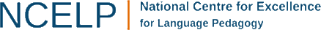 [Speaker Notes: Learning outcomes (lesson 1):
Introduction of SSC [ge], [gi]
Introduction of singular definite article
Consolidation of ‘está’ for location
Word frequency (1 is the most frequent word in Spanish): 
7.1.2.5 (introduce) museo [1114]; banco [728]; teatro [605]; centro [316]; mercado [487]; tienda [1515]; plaza [806]; iglesia [437]; escuela [424]; ciudad [178]; entre [63]; el, la [1]; lejos [833]; cerca [1042]; respuesta [488]
7.1.2.2 (revisit) uno [425]; dos [64]; tres [134]; cuatro [241]; cinco [284]; seis [438]; siete [603]; ocho [641]; nueve [991]; diez [449]; once [1700]; doce [1138]; color [358]; plan [625]; flor [739]; autor/a [513]; profesor/a [501]; director/a [592]; número [324]
7.1.1.4 (revisit) tener [19]; tengo; tiene; tienes; moneda [1577]; cama [609]; casa [106]; cámara [903]; bicicleta [3684]; libro [230]; barco [1384]; bolígrafo [>5000]; gato [1728]; ¿qué? [50]; nuevo [94]; un/a [6]; lee [leer-209]; frase [1036]; letra [977]; papel [393]
Source: Davies, M. & Davies, K. (2018). A frequency dictionary of Spanish: Core vocabulary for learners (2nd ed.). Routledge: London]
ge
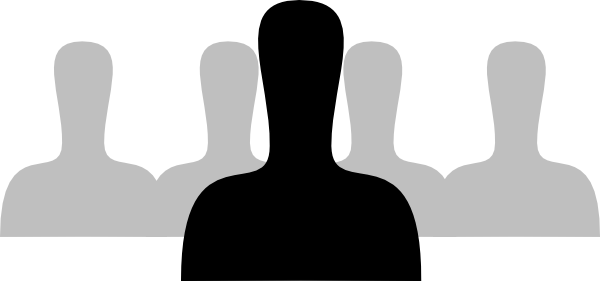 gente
Nick Avery
[Speaker Notes: Introduce and elicit the pronunciation of the individual SSC ‘ge’ and then present and practise the pronunciation of the source word ‘gente’.

A possible gesture for this source word would be to point to all the people surrounding you in a single, semi-circular motion, palm upwards.]
ge
gente
Nick Avery
[Speaker Notes: Repeat the sound and elicit the source word.]
ge
gente
Nick Avery
[Speaker Notes: Repeat the sound and elicit the source word.]
recoger
imagen
ge
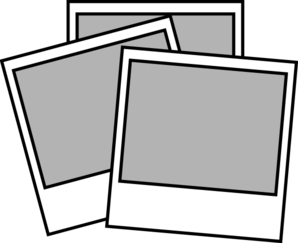 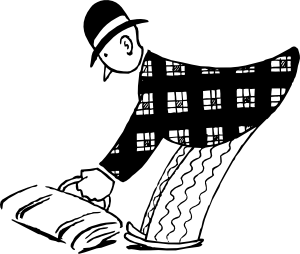 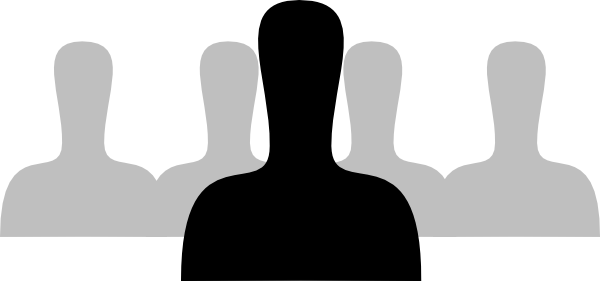 gesto
argentino
gente
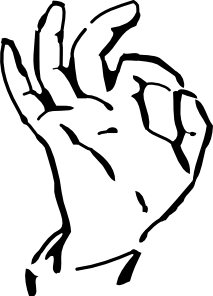 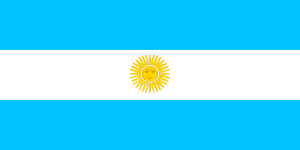 generalmente
[generally]
Nick Avery
[Speaker Notes: Timing: 2 minutes
Aim: To introduce/consolidate SSC [ge]
Procedure:
Introduce and elicit the pronunciation of the individual SSC [ge] and then the source word again ‘gente’ (with gesture, if using).
Then present and elicit the pronunciation of the five cluster words.
The cluster words have been chosen for their high-frequency, from a range of word classes, with the SSC (where possible) positioned within a variety of syllables within the words (e.g. initial, 2nd, final etc.). Additionally, we have tried to use words that build cumulatively on previously taught SSCs (see the Phonics Teaching Sequence document) and do not include new SSCs. Where new SSCs are used, they are often consonants which have a similar symbol-sound correspondence in English.
Word frequency (1 is the most frequent word in Spanish): gente [137]; imagen [384]; gesto [928]; generalmente [1387]; recoger [828]; argentino [1032] 
Source: Davies, M. & Davies, K. (2018). A frequency dictionary of Spanish: Core vocabulary for learners (2nd ed.). Routledge: London]
recoger
imagen
ge
gesto
argentino
gente
generalmente
Nick Avery
[Speaker Notes: Without the images, students focus this time again closely on the SSC and the cluster words.]
recoger
imagen
ge
gesto
argentino
gente
generalmente
Nick Avery
[Speaker Notes: Without the images or sound, students have to pronounce the words themselves.]
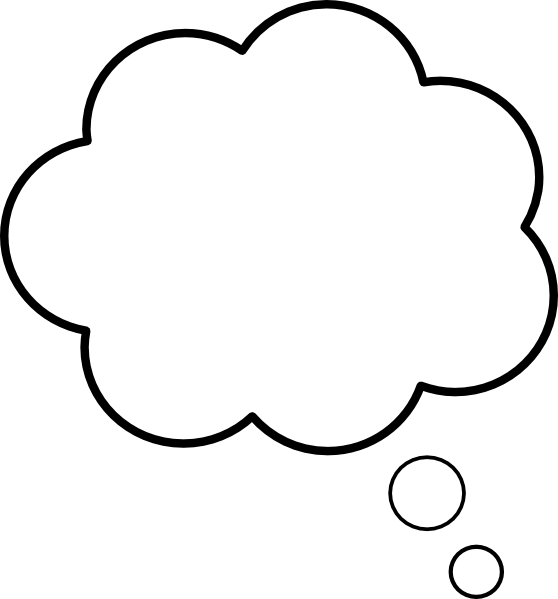 gi
imaginar
Nick Avery
[Speaker Notes: Introduce and elicit the pronunciation of the individual SSC ‘gi’ and then present and practise the pronunciation of the source word ‘imaginar’.

A possible gesture for this source word would be to start with your palm closed and touching your head. Then, gradually remove the palm away from your head and open it (as if the thought were about to disappear into the air)]
gi
imaginar
Nick Avery
[Speaker Notes: Repeat the sound and elicit the source word.]
gi
imaginar
Nick Avery
[Speaker Notes: Repeat the sound and elicit the source word.]
elegir
original
gi
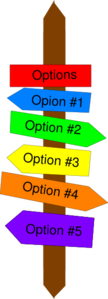 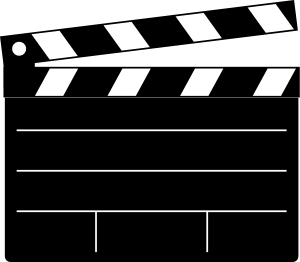 Versión original
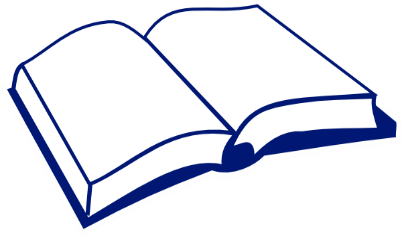 48
P57
47
imaginar
religión
colegio
página
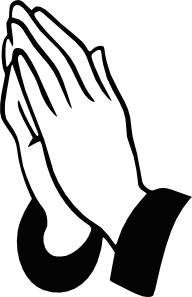 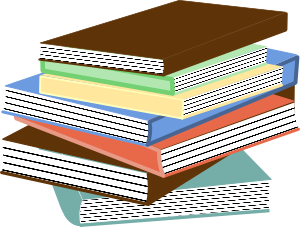 Nick Avery
[Speaker Notes: Timing: 2 minutes
Aim: To introduce/consolidate SSC [gi]
Procedure:
Introduce and elicit the pronunciation of the individual SSC [gi] and then the source word again ‘imaginar’ (with gesture, if using).
Then present and elicit the pronunciation of the five cluster words.
The cluster words have been chosen for their high-frequency, from a range of word classes, with the SSC (where possible) positioned within a variety of syllables within the words (e.g. initial, 2nd, final etc.). Additionally, we have tried to use words that build cumulatively on previously taught SSCs (see the Phonics Teaching Sequence document) and do not include new SSCs. Where new SSCs are used, they are often consonants which have a similar symbol-sound correspondence in English.
Word frequency (1 is the most frequent word in Spanish): imaginar [500]; elegir [561]; religión [1338]; página [598]; original [1122]; colegio [628]
Source: Davies, M. & Davies, K. (2018). A frequency dictionary of Spanish: Core vocabulary for learners (2nd ed.). Routledge: London]
elegir
original
gi
P57
imaginar
religión
colegio
página
Nick Avery
[Speaker Notes: Without the images, students focus this time again closely on the SSC and the cluster words.]
gi
elegir
original
imaginar
religión
colegio
página
Nick Avery
[Speaker Notes: Without the images or sound, students have to pronounce the words themselves.]
Fonética
leer / hablar
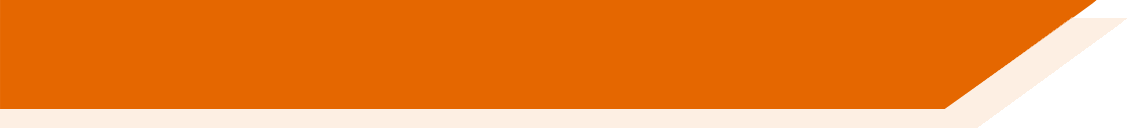 60
gente
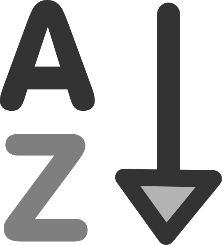 elegir
imagen
Segundos
página
gesto
religión
imaginar
0
recoger
INICIO
[Speaker Notes: Alphabetical read aloud
Timing: 1 minute

Aim: to practise using SSCs [ge] and [gi] in oral production

Procedure:
1. Individually (but all at once) pupils read out the words but in alphabetical order.  They keep going for one minute.

Transcript:

Word frequency (1 is the most frequent word in Spanish): gente [137]; imagen [384]; gesto [982]; recoger [828]; imaginar [500]; elegir [561]; religión [1338]; página [598]
Source: Davies, M. & Davies, K. (2018). A frequency dictionary of Spanish: Core vocabulary for learners (2nd ed.). Routledge: London]
Vocabulario
leer
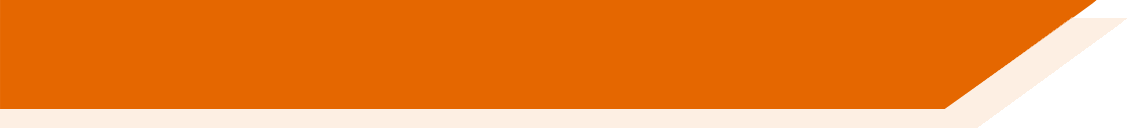 l
españo__
c
__aminar
u
est__diar
i
opc__ón
g
__uapo
u
m__cho
a
e
l
__legre
a__to
__s
d
__ónde
n
a
r
__rte
__o
pe__o
a
b__jo
e
__res
d
s
verda__
__oy
e
n
l
u
a
e
s
g
r
l
a
d
c
i
u
a
d
[Speaker Notes: Starter

Timing: 2 minutes

Aim: to work out which letters are missing and put them in order into the spaces; to share the learning context for the week

Procedure:
1. Students write the missing letter for each word.
2. Each vertical column of words will create a single word in Spanish. Together, these create ‘lugares en la ciudad’ (the context for this week’s lessons). 
3. Teachers check that students understand ‘ciudad’. The word is included in this week’s vocabulary set.
3. Elicit the English translation of these words from students to ensure that they are all clear about their meaning. 

Word frequency (1 is the most frequent word in Spanish): no [11]; caminar [514]; estudiar [281]; español¹ [262]; arte [208]; mucho (as adverb only) [41]; pero [30]; ser [7]; soy; eres; es; alegre [2081]; guapo [4192]; alto¹ [231]; bajo¹ [236]; opción [1175]; verdad [176]; dónde [161]
Source: Davies, M. & Davies, K. (2018). A frequency dictionary of Spanish: Core vocabulary for learners (2nd ed.). Routledge: London]
hablar
60
Segundos
0
INICIO
[Speaker Notes: Vocabulario
Timing: 1-4 minutesAim: To reactivate and strengthen vocabulary knowledge.  Procedure:Round 1: Look at the Spanish, recall the English meanings, saying them aloud. [1 minute]Round 2: Look at the English, recall the Spanish meanings, saying them aloud. [1 minute]Repeat for two further minutes, to speed up recall.

Note: as ‘el’ and ‘la’ are introduced this week, all words are introduced with their definite article. From now on, all new nouns will be introduced in this way.
Word frequency (1 is the most frequent word in Spanish): museo [1114]; banco [728]; teatro [605]; centro [316]; mercado [487]; tienda [1515]; plaza [806]; iglesia [437]; escuela [424]; entre [63]; el [1]; la [1]; cerca [1042]; lejos [833]
Source: Davies, M. & Davies, K. (2018). A frequency dictionary of Spanish: Core vocabulary for learners (2nd ed.). Routledge: London]
Talking about the location of things Using the definite articles ‘el’ and ‘la’
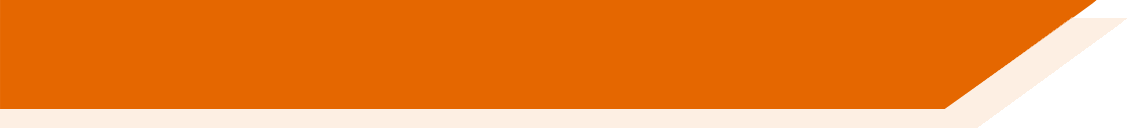 All nouns have a gender in Spanish.
feminine
masculine
Spanish has two genders: ____________ and ___________.
To say ‘the’ before a noun, use ‘el’ or ‘la’.
Masculine nouns
Feminine nouns
el
banco
the bank
iglesia
la
the church
el
teatro
the theatre
the shop
la
tienda
mercado
el
the square
la
the market
plaza
[Speaker Notes: Grammar explanation slide

Note: Bear in mind that students following the SoW have seen the singular definite article in various target language instructions such as ‘escribe la letra correcta’, ‘lee el texto’ and ‘marca la opción correcta’ (even though this was an incidental encounter).]
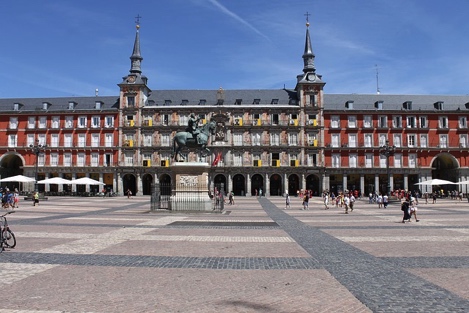 plaza
el
la
La Plaza del Sol es una plaza en el 
centro de Madrid.
[Speaker Notes: Vocabulary introduction

Aim: to introduce new nouns and their gender

Timing: 4 minutes (slides 12-20)

Procedure: 
Bring up noun and picture
Elicit the gender from students (all nouns have regular gender marking)

Photo made freely availble by Hiram Abiff downloaded from Pixabay.com (https://pixabay.com/es/photos/espa%C3%B1a-plaza-madrid-arquitectura-5314946/)]
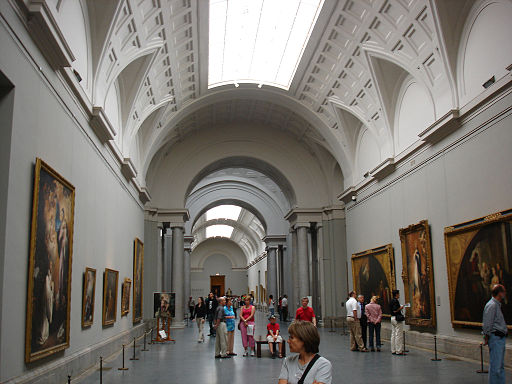 museo
el
la
El Museo del Prado es un museo de arte en Madrid.
[Speaker Notes: Photo by losmininos from https://commons.wikimedia.org/wiki/File:Museo_del_Prado_(Madrid)_15.jpg
This file is made freely available and licensed under the Creative Commons Attribution-Share Alike 2.0 Generic License]
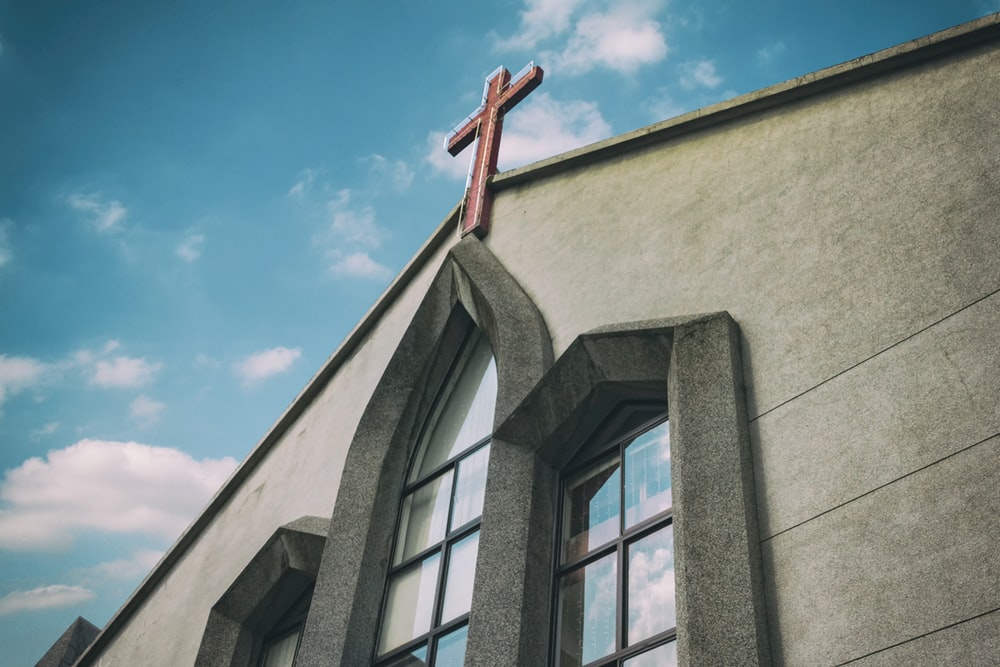 iglesia
el
la
[Speaker Notes: Photo by Daniel Tseng on Unsplash (freely usable images)]
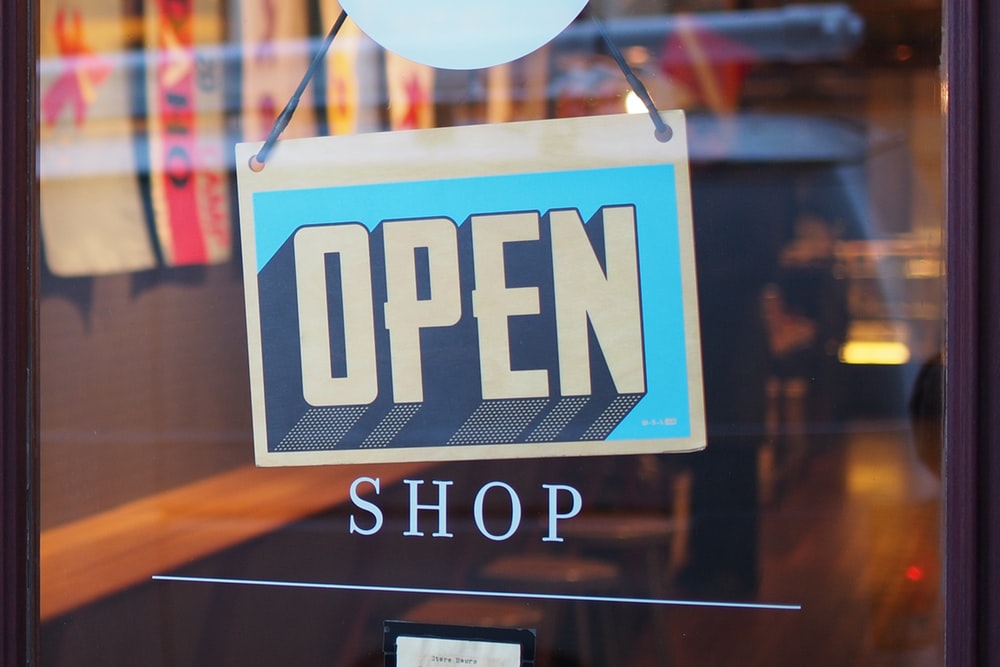 tienda
el
la
[Speaker Notes: Photo by Mike Petrucci on Unsplash]
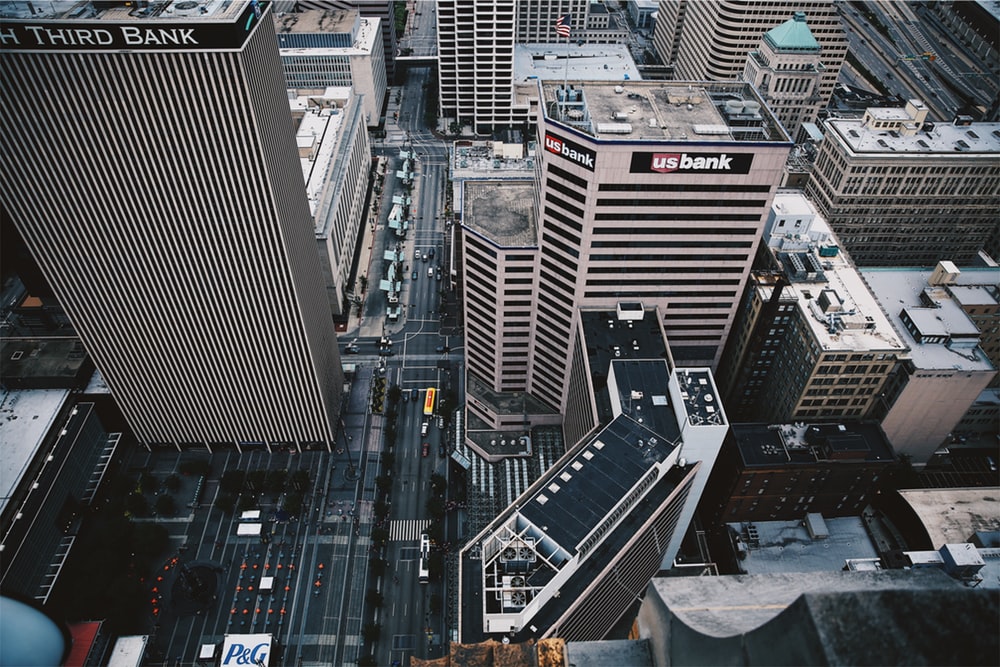 banco
el
la
[Speaker Notes: Photo by Jordan on Unsplash]
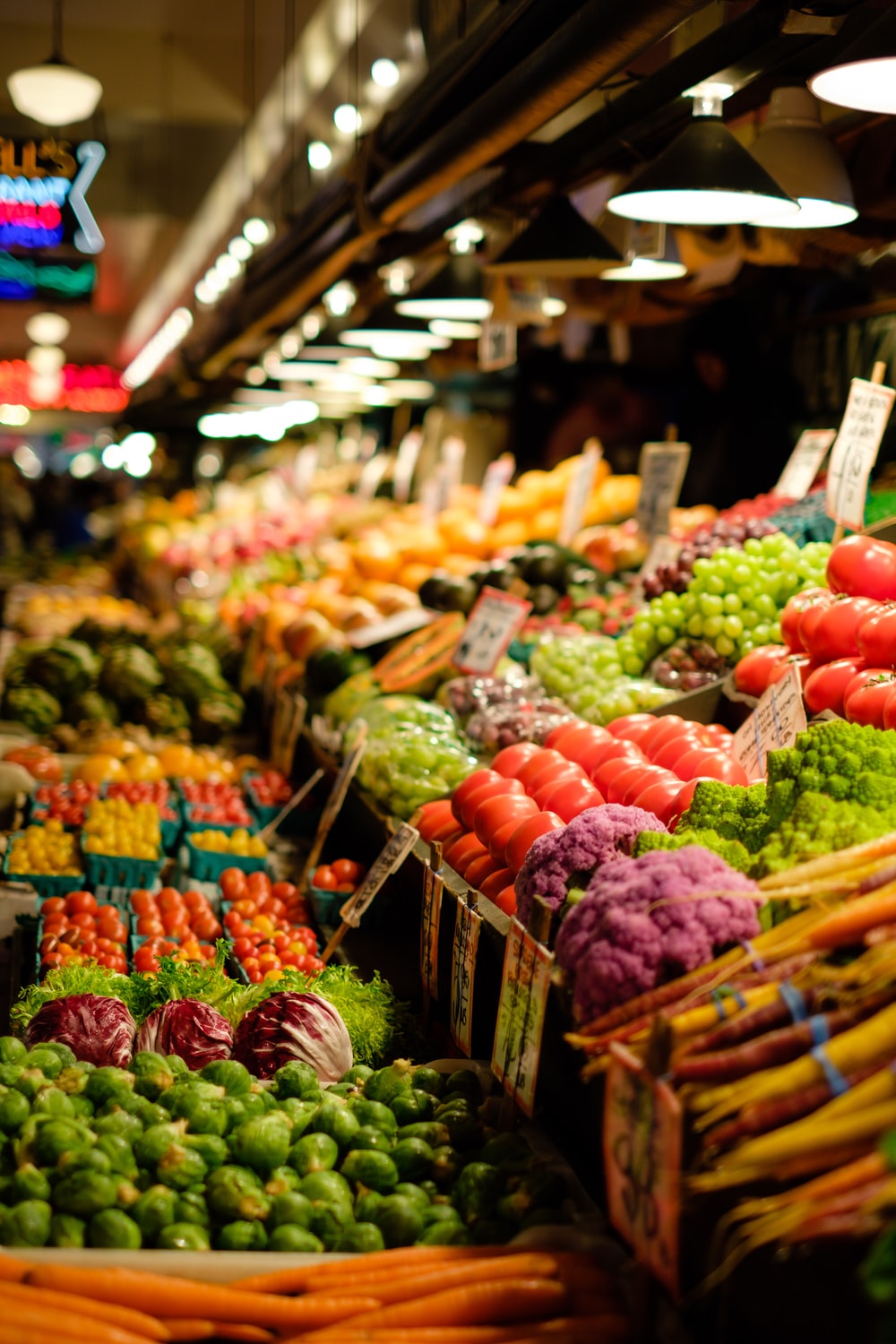 mercado
el
la
[Speaker Notes: Photo by Thomas Le on Unsplash]
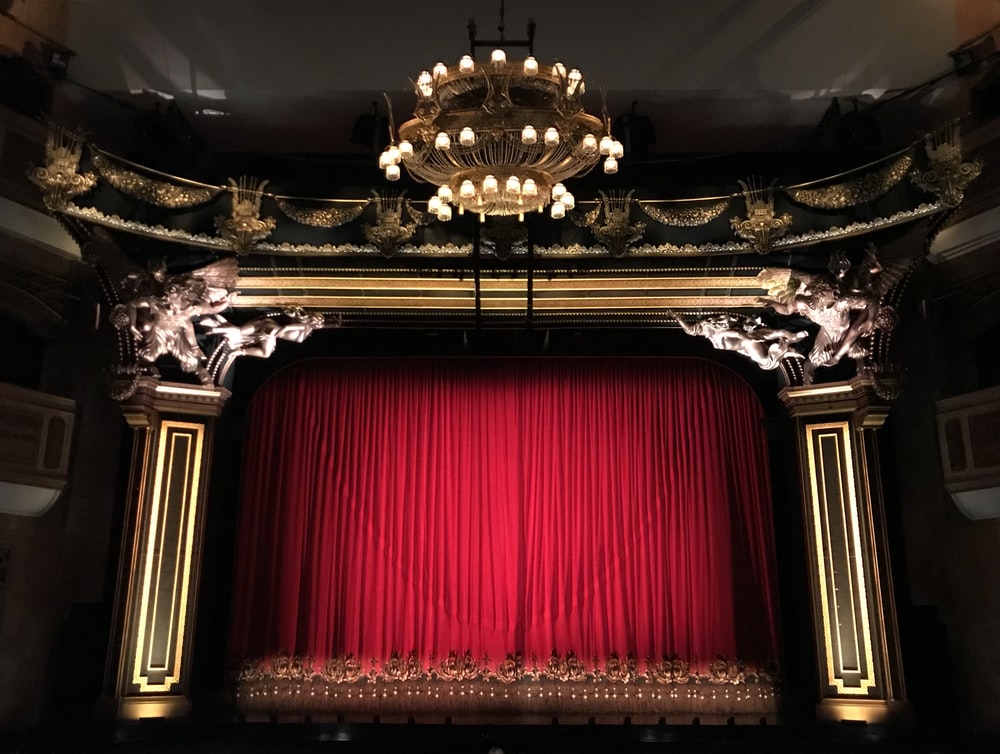 teatro
el
la
[Speaker Notes: Photo by Gwen Ong on Unsplash]
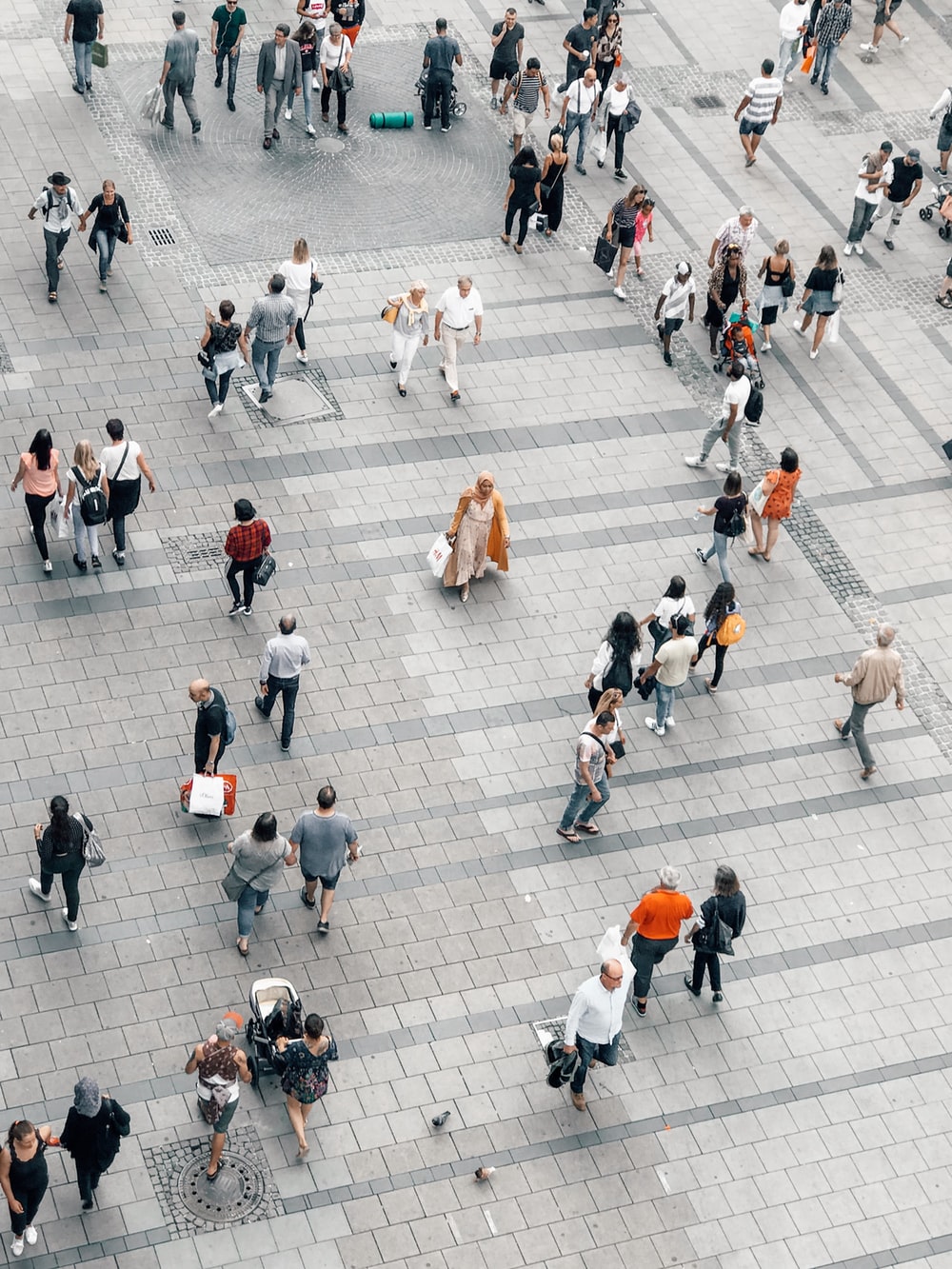 centro
el
la
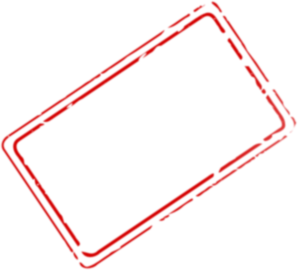 centre
[Speaker Notes: Photo by Jan Kolar / VUI Designer on Unsplash]
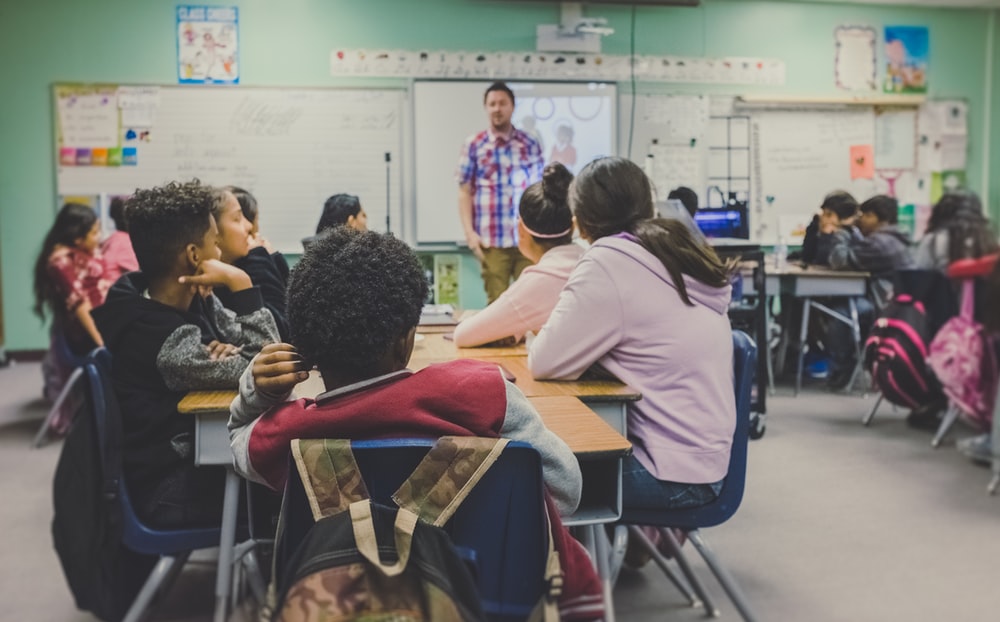 escuela
el
la
[Speaker Notes: Photo by NeONBRAND on Unsplash

Note on ‘escuela’ and ‘colegio’. Both words appear in Y7 resources (‘colegio’ as a cluster word for the SSC [gi]). 

RAE defines these two words in a very similar way, and both words can be used indistinctively. However, there are some differences in terms of connotations. In some Spanish speaking countries, the differences will be connected to whether the education provided is public (escuela) or private (colegio), although this is not a clear-cut distinction and it will depend on the social context, region, etc.
 
In Spain, the word 'colegio' is a much more frequent word to refer to 'primary school‘ (whether public or private). This word used to describe the official type of educational institution; the acronym for any primary school in Spain is CEIP (Colegio de Educiación Infantil y Primaria), and it's also the word that people commonly use to talk about 'school'.
 
The word 'escuela' is mainly used for extra-curricular education. It's the official name used for music schools, language schools, etc. ('Escuela Oficial de Música', 'Escuela Oficial de Idiomas', etc.). 'Escuela' is also used for small primary schools, for example rural schools (‘escuela rural').]
leer
Marca la opción correcta.
Lucía describe unos lugares en una ciudad.
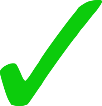 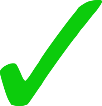 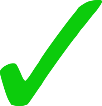 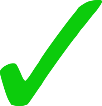 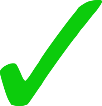 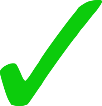 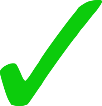 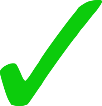 [Speaker Notes: Reading activity

Timing: 6 minutes

Aim: to practise connecting regular gender marking on nouns with the corresponding definite article (i.e. –o = el, –a = la)

Procedure:
1. Students write 1-8.
2. For each item they write the correct answer.
3. In checking feedback, teacher can ask ‘¿Quién tiene la respuesta? ‘Respuesta’ [488] is introduced this week.

Word frequency (1 is the most frequent word in Spanish): museo [1114]; banco [728]; teatro [605]; centro [316]; mercado [487]; tienda [1515]; plaza [806]; iglesia [437]; escuela [424]; ciudad [178]; barco [1384]; monumento [3149]
Source: Davies, M. & Davies, K. (2018). A frequency dictionary of Spanish: Core vocabulary for learners (2nd ed.). Routledge: London]
¿Cómo se dice en inglés?
1. The theatre is far (away).
El teatro está lejos.
2. The art shop is expensive.
La tienda de arte es cara.
3. The market is pretty and cheap.
El mercado es bonito y barato.
4. The city is small.
La ciudad es pequeña.
5. The music shop is between a house and a bar.
La tienda de música está entre una casa y un bar.
[Speaker Notes: OPTIONAL EXTENSION SLIDE
Note that students can opt to produce the sentences in any order.  The shapes are triggered to reveal the English translation when the shape itself is clicked.

This is an opportunity to use the new target language word ‘respuesta’ [488]. For example, when an answer is volunteered, other students can be asked ‘¿La respuesta es correcta?’]
escuchar
Amanda describe unos lugares y a unas personas.
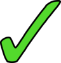 1
cheap
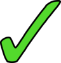 far
2
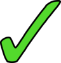 expensive
3
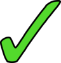 ugly
4
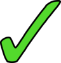 good
5
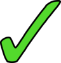 pretty
6
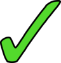 nice
7
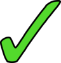 short
8
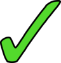 near
9
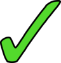 good-looking
10
[Speaker Notes: Listening activity

Timing: 8 minutes

Aim: to practise connecting definite articles to nouns that have regular gender marking; to consolidate understanding of adjectives

Procedure:
1. Teacher plays the audio. The first time, students will just tick the definite article that they hear.
2. Students then have 1 minute to look through the words in the next column and decide what the answer will be, based on the definite article. They then write this.
3.  Play the audio one more time – this time, students note down the ‘extra information’ in English. These adjectives have all been previously taught.

Notes: The adjectives ‘simpatico’, ‘bajo’  and ‘guapo’ are from T1.1 Week 3, the week just revisited as part of quizlet homework.

Transcript:

El [mercado] es barato.
La [iglesia] está lejos.
El [museo] es caro.
La [escuela] es fea.
La [tienda de música] es buena.
La [ciudad] es bonita.
La [chica] es simpática.
El [director] es bajo.
La [autora] está cerca.
El [profesor] es guapo.

Word frequency (1 is the most frequent word in Spanish): museo [1114]; banco [728]; teatro [605]; centro [316]; mercado [487]; tienda [1515]; plaza [806]; iglesia [437]; escuela [424]; ciudad [178]; barco [1384]; monumento [3149]; autor/a [513]; profesor/a [501]; director/a [592]; chico [727]; chica [1129]
Source: Davies, M. & Davies, K. (2018). A frequency dictionary of Spanish: Core vocabulary for learners (2nd ed.). Routledge: London]
Gramática
hablar
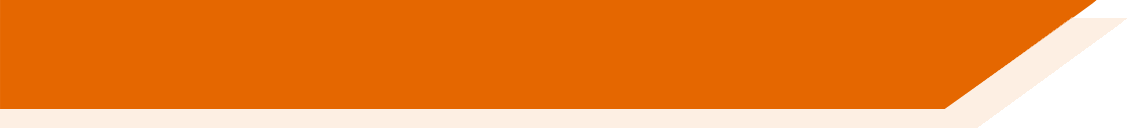 En parejas
Persona A:
Read the sentence on your prompt card.
Say it in Spanish, but do not say the word that is crossed out.
Persona B:
Listen to your partner. Their sentence will be missing a noun.
Look at the picture card and decide which noun must be missing.
Write the sentence, including the missing noun.
[Speaker Notes: Paired listening/speaking

Timing:

Aim: to practise producing and understanding the definite article in the oral modality

Procedure:
1. Teacher checks understanding of ‘en parejas’.
2. Teacher uses this slide and slide 25 to explain instructions and model activity.
3. During the activity, the pictures on slide 27 will be displayed for all to see in class. The person speaking will use their prompt cards (slide 26), which only they should be able to see (these will be printed).
4. The person listening will be writing down the sentences they hear in Spanish, including the missing noun that is represented by picture A or B, for each item.

Note:
1. To say sentences accurately, students will need to be use adjectival gender agreement (e.g. la plaza es famosa).  While this should be encouraged, the main focus of the activity is on comprehension and production of the definite article el/la with a noun of the same gender.]
Un ejemplo
Persona A (habla):
El ............ es barato.
The [market] is cheap.
¿Mercado o iglesia?

 ‘el mercado’
Persona B (escribe):
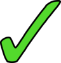 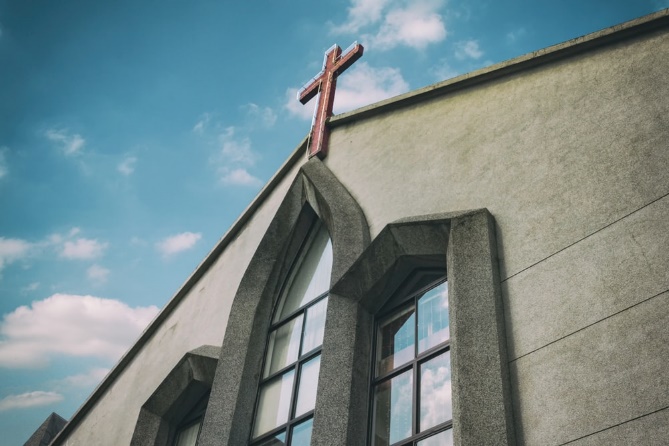 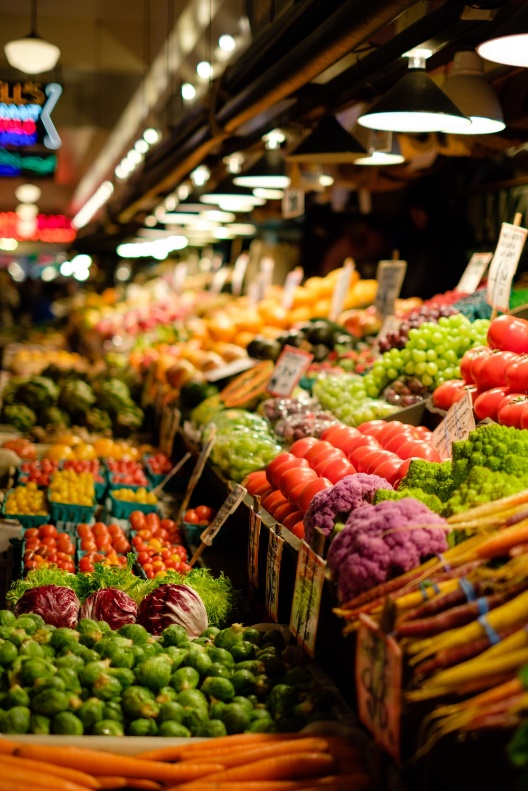 El mercado es barato
_____________________.
[Speaker Notes: Pairs of pictures are contrasted for masculine/feminine gender, so only one option can match the definite article.]
Persona A
hablar
The [square] is ugly.
The [market] is cheap.
The [church] is famous.
The [theatre] is good.
The [shop] is expensive.
The [boy] is good-looking.
Persona B
The [museum] is cheap.
The [market] is good.
The [church] is ugly.
The [city] is expensive.
The [bank] is famous.
The [girl] is good-looking.
[Speaker Notes: Prompt cards
DO NOT DISPLAY IN CLASS]
1.
city
A
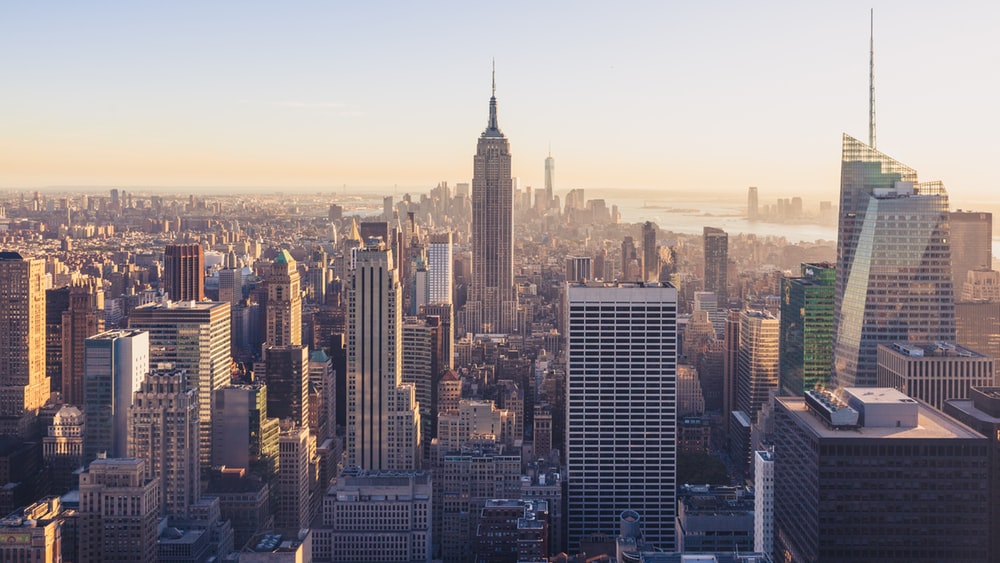 B
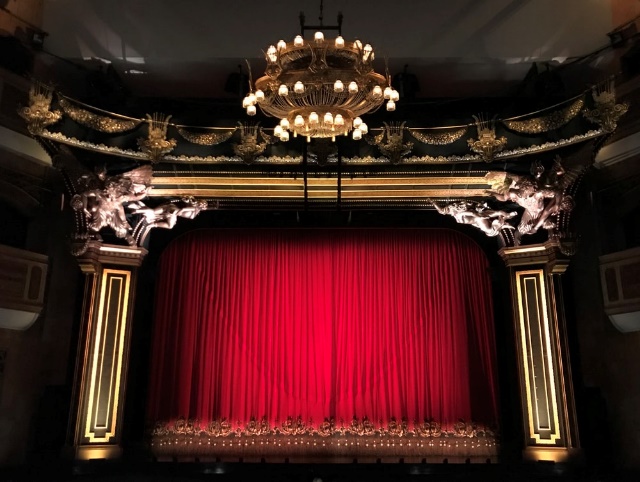 4.
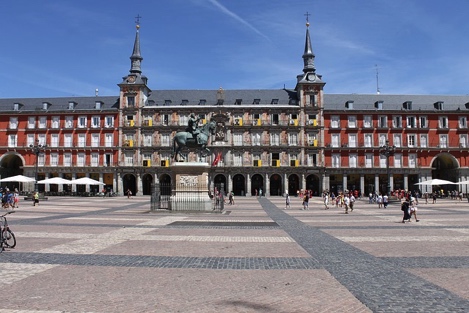 B
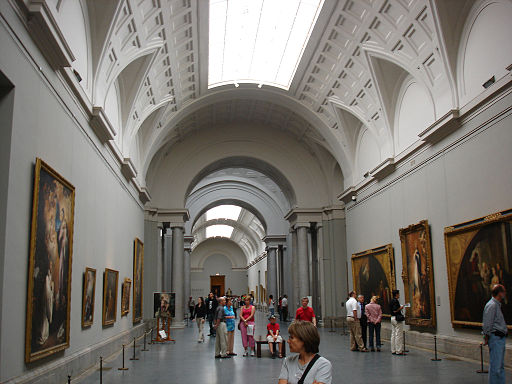 A
B
A
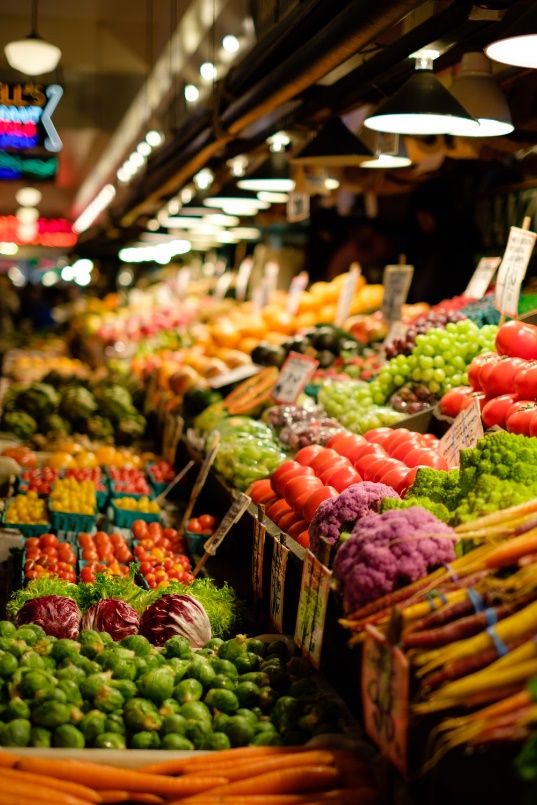 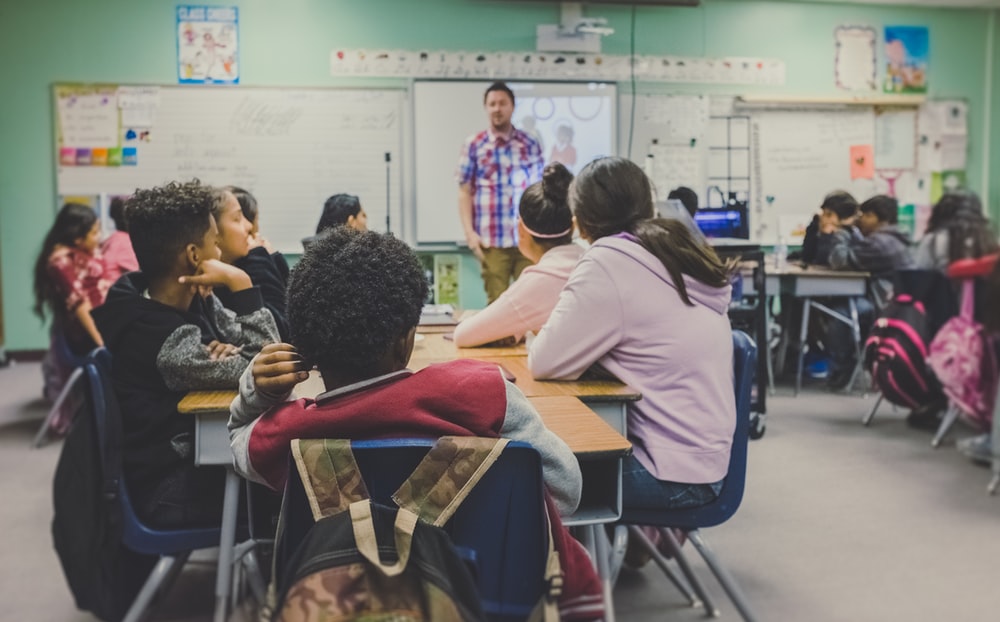 A
B
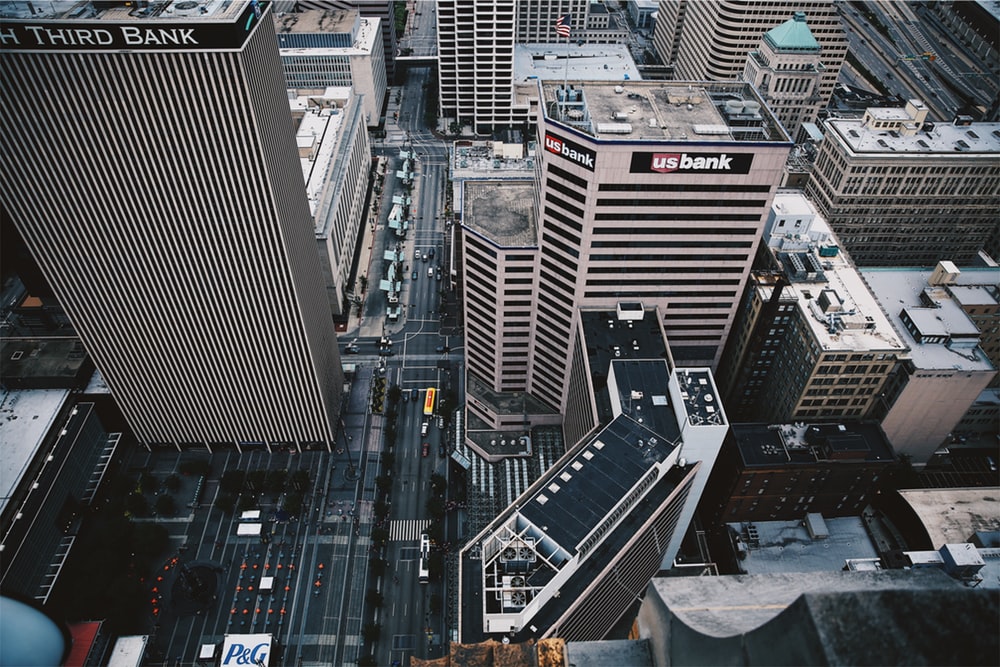 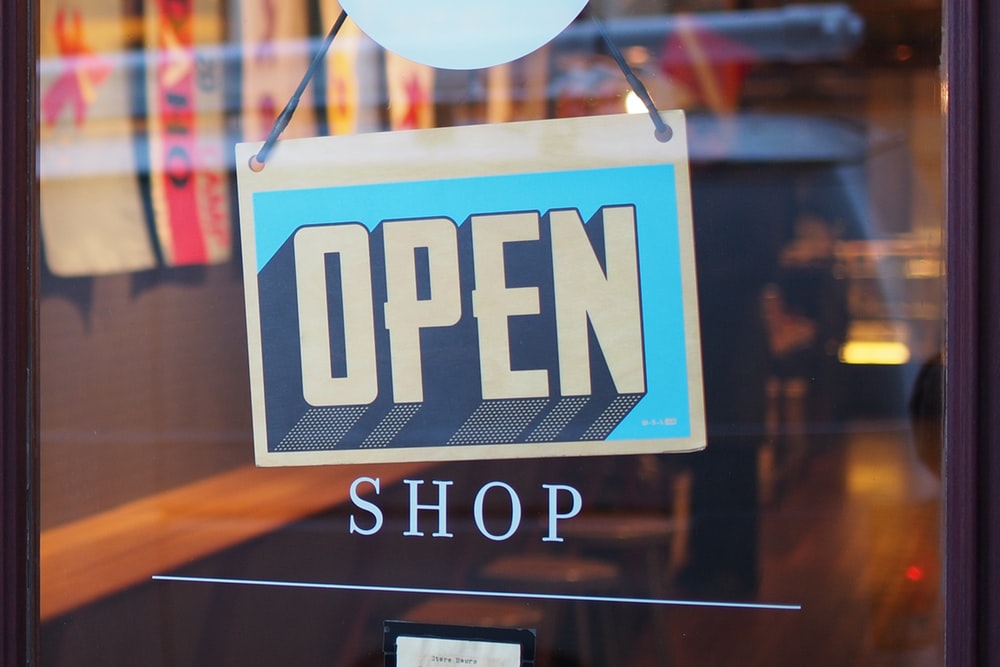 2.
5.
B
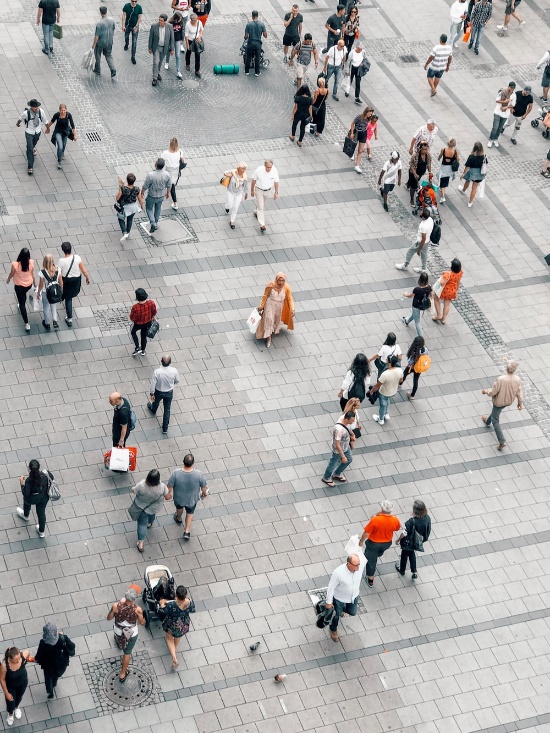 A
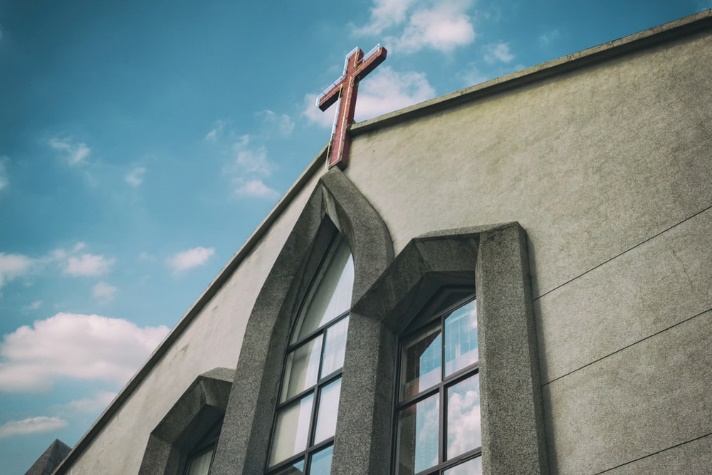 3.
6.
B
A
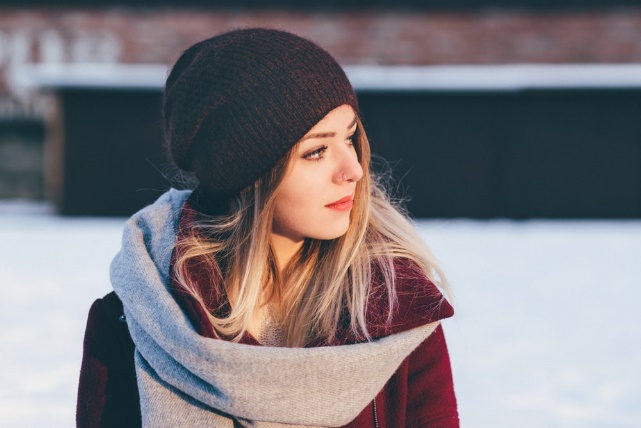 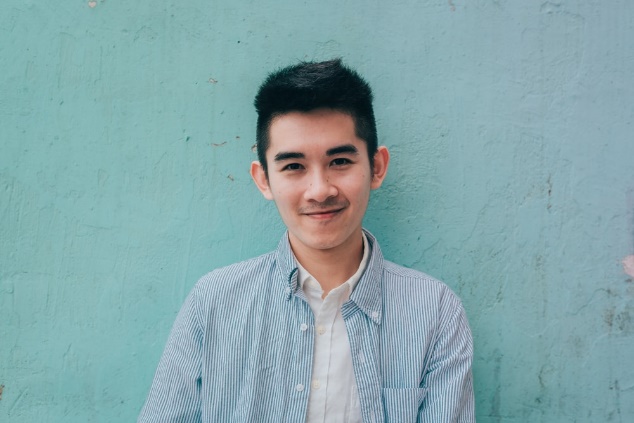 centre
[Speaker Notes: To display for all students during activity. This avoids having to print/create cards for this activity.
Photo 6a by JD Chow on Unsplash
Photo 6b  freestocks.org on Unsplash
Credits given to other images in earlier slides.]
Persona B
Escucha. Escribe las 6 frases.
escuchar / escribir
La plaza es fea
1) __________________.
El mercado es barato
2) ________________________.
La iglesia es famosa
3) _______________________.
El teatro es bueno
4) ______________________.
La tienda es cara
5) _____________________.
El chico es guapo
6) ______________________.
[Speaker Notes: Person B answers]
Persona A
Escucha. Escribe las 6 frases.
escuchar / escribir
El museo es barato
1) ________________________.
El mercado es bueno
2) ________________________.
La iglesia es fea
3) ____________________.
La ciudad es cara
4) ______________________.
El banco es famoso.
5) _____________________.
La chica es guapa.
6) ______________________.
[Speaker Notes: Person A answers]
Talking about the location of things [2]
Singular definite article (el/la)
‘Está’ for location [revisited]
SSCs [ge], [gi]
Y7 Spanish
Term 1.2 - Week 5 - Lesson 24
Nick Avery / Rachel HawkesArtwork: Mark Davies

Date updated: 30/06/21
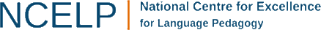 [Speaker Notes: Learning outcomes (lesson 2):
Consolidation of SSCs [ge], [gi]Consolidation of singular definite article
Consolidation of está for location
Word frequency (1 is the most frequent word in Spanish): 
7.1.2.5 (introduce) museo [1114]; banco [728]; teatro [605]; centro [316]; mercado [487]; tienda [1515]; plaza [806]; iglesia [437]; escuela [424]; ciudad [178]; entre [63]; el, la [1]; lejos [833]; cerca [1042]; respuesta [488]
7.1.2.2 (revisit) uno [425]; dos [64]; tres [134]; cuatro [241]; cinco [284]; seis [438]; siete [603]; ocho [641]; nueve [991]; diez [449]; once [1700]; doce [1138]; color [358]; plan [625]; flor [739]; autor/a [513]; profesor/a [501]; director/a [592]; número [324]
7.1.1.4 (revisit) tener [19]; tengo; tiene; tienes; moneda [1577]; cama [609]; casa [106]; cámara [903]; bicicleta [3684]; libro [230]; barco [1384]; bolígrafo [>5000]; gato [1728]; ¿qué? [50]; nuevo [94]; un/a [6]; lee [leer-209]; frase [1036]; letra [977]; papel [393]
Source: Davies, M. & Davies, K. (2018). A frequency dictionary of Spanish: Core vocabulary for learners (2nd ed.). Routledge: London]
escuchar / escribir
Una conversación entre amigos
¿Dónde está Tomás? 

Está en ___rona. Estudia allí.

¿___rona? 

Sí, es una ciudad en España. Tengo una ima___n – ¡aquí!

Ah, ¡es una ciudad antigua! 

Muy antigua. Tiene tres iglesias y una plaza en el centro.

Y la ___nte, ¿cómo es?

Es inteli____nte. Lee libros y estudia mucho.

¿Qué estudia?

Estudia de todo - ciencias, inglés, español, arte, y reli___ón.
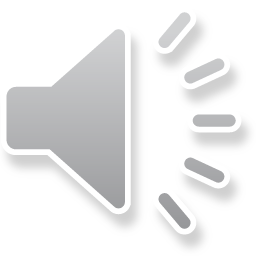 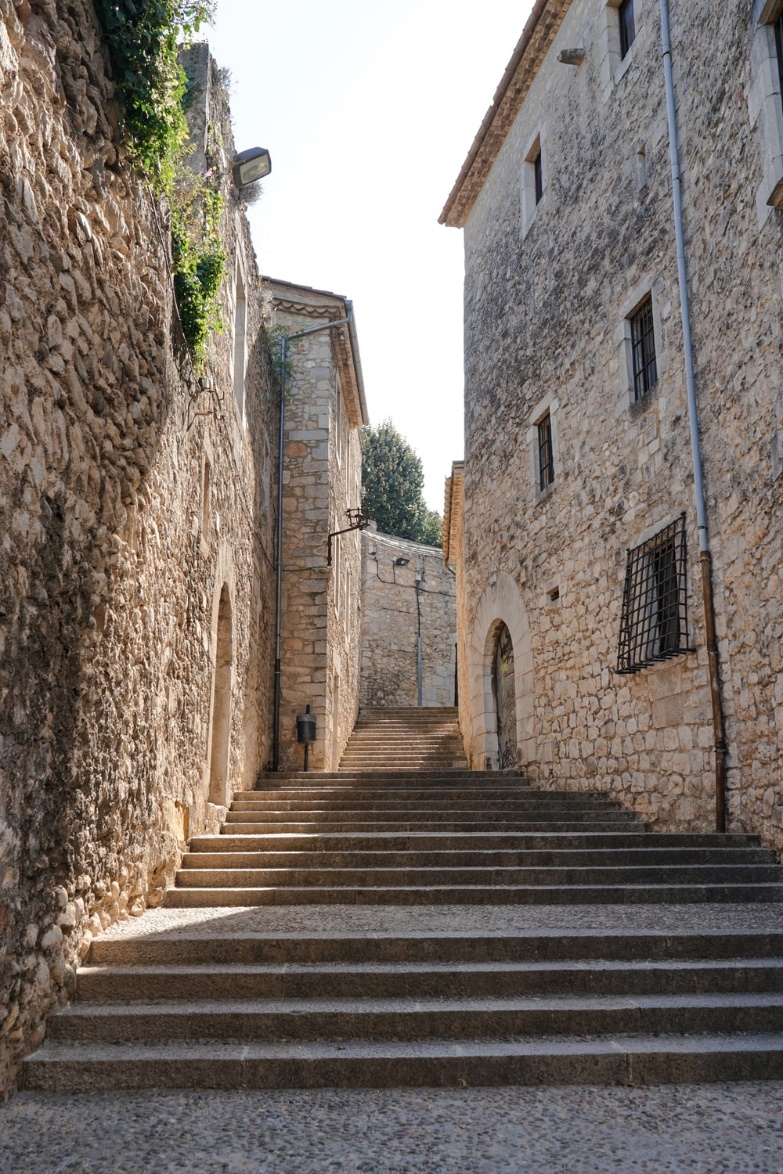 Girona
[Speaker Notes: Phonics activity

Timing: 6 minutes

Aim: to practise mapping sound to spelling in a longer text; to revisit previously taught vocabulary

Procedure:
Students listen and complete the dialogue with the target SSCs ‘GI’ and ‘GE’
See next slide for completed version (with all the missing SSCs)

Notes:
This dialogue can also be used for a dictation or for a read aloud in pairs. 
The fully readable text (i.e., a text that includes 100% or near to 100% previously taught language) could be used for a dictation. All words except ‘de todo’ have previously been encountered as vocabulary items or phonics practice words. 
To help students understand ‘de’ todo’, use slightly exaggerated intonation here and when listing the subjects that follow. This should be sufficient to elicit the meaning from students.

Photo by Fikri Rasyid on Unsplash


Transcript:

¿Dónde está Tomás? Está en Girona. Estudia allí. ¿Girona? Sí, es una ciudad en España. Tengo una imagen – ¡aquí! Ah, ¡es una ciudad antigua! Muy antigua. Tiene tres iglesias y una plaza en el centro. Y la gente, ¿cómo es? Es inteligente. Lee libros y estudia mucho. ¿Qué estudia? Estudia de todo - ciencias, inglés, español, arte, y religión.

Word frequency (1 is the most frequent word in Spanish): centro [316]; plaza [806]; iglesia [437]; ciudad [178]; gente [137]; imagen [384]; estudiar [281]; español¹ [262]; inglés¹ [583]; arte [208]; ciencia(s) [738]; religión [1338]
Source: Davies, M. & Davies, K. (2018). A frequency dictionary of Spanish: Core vocabulary for learners (2nd ed.). Routledge: London]
Una conversación entre amigos
¿Dónde está Tomás? 

Está en Girona. Estudia allí.

¿Girona? 

Sí, es una ciudad en España. Tengo una imagen – ¡aquí!

Ah, ¡es una ciudad antigua! 

Muy antigua. Tiene tres iglesias y una plaza en el centro.

Y la gente, ¿cómo es?

Es inteligente. Lee libros y estudia mucho.

¿Qué estudia?

Estudia de todo - ciencias, inglés, español, arte, y religión.
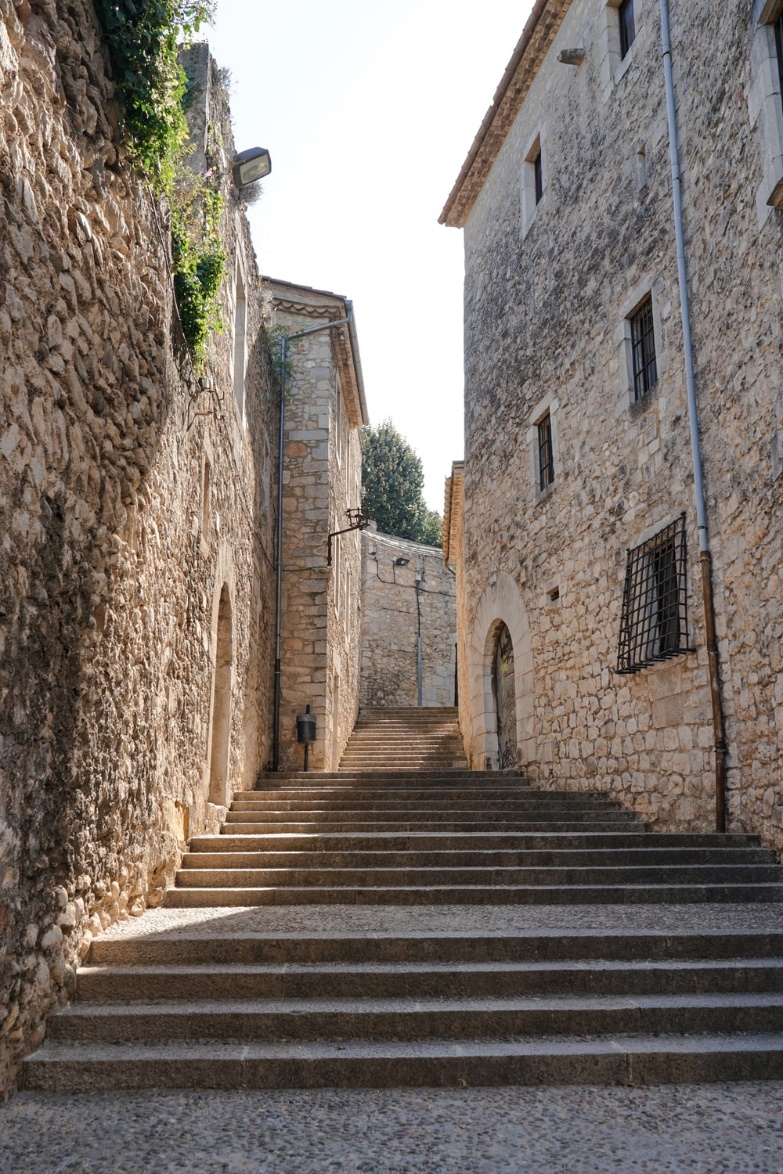 Girona
[Speaker Notes: Full text of the conversation on the previous slide. 

Photo by Fikri Rasyid on Unsplash]
escuchar
A. Y la gente, ¿cómo es?
B. Estudia de todo – ciencias, inglés, español, arte, y religión.
D
1
J
2
C. Muy antigua. Tiene tres iglesias y una plaza en el centro.
F
3
E. Es inteligente. Lee libros y estudia mucho.
D. ¿Dónde está Tomás?
4
H
G
5
G. Ah, ¡es una ciudad antigua!
F. ¿Girona?
6
C
A
7
H. Sí, es una ciudad en España. Tengo una imagen – ¡aquí!
E
8
I. ¿Qué estudia?
9
I
10
B
J. Está en Girona. Estudia allí.
[Speaker Notes: OPTIONAL

Procedure:
Students listen again and put the sentences in order
Teacher brings up answers

Note: This could also be used as a reading-only task to challenge higher achieving students.

Word frequency (1 is the most frequent word in Spanish): centro [316]; plaza [806]; iglesia [437]; ciudad [178]; gente [137]; imagen [384]; estudiar [281]; español¹ [262]; inglés¹ [583]; arte [208]; ciencia(s) [738]; religión [1338]
Source: Davies, M. & Davies, K. (2018). A frequency dictionary of Spanish: Core vocabulary for learners (2nd ed.). Routledge: London]
leer
la i _ _ _ _ _ _
la iglesia
el m_ _ _ _ _ _
c_ _ _ _
el c_ _ _ _ _
la t_ _ _ _ _
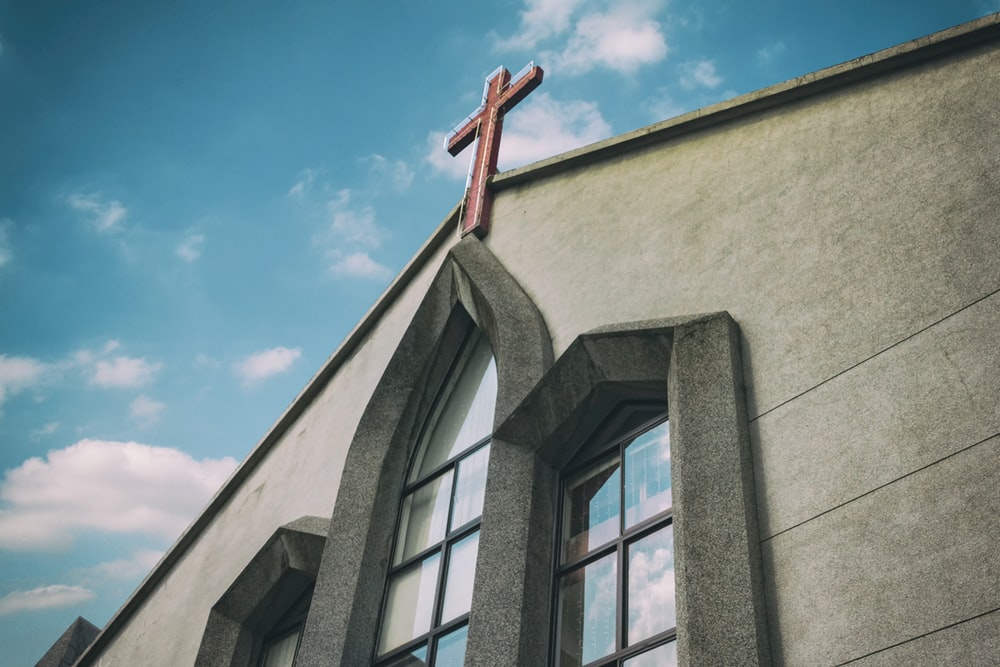 el t_ _ _ _ _
e_ _ _ _
la e _ _ _ _ _ _
el b_ _ _ _
el m_ _ _ _
l_
l _ _ _ _
e_
la p _ _ _ _
[Speaker Notes: Vocabulary revision

Timing: 6 minutes (slides 34-48)

Aim: to recall the words introduced in lesson 1

Procedure:
1. Students look at image.
2. Teacher clicks on the picture in the centre to reveal the answer

Word frequency (1 is the most frequent word in Spanish): museo [1114]; banco [728]; teatro [605]; centro [316]; mercado [487]; tienda [1515]; plaza [806]; iglesia [437]; escuela [424]; entre [63]; el, la [1]; lejos [833]; cerca [1042]
Source: Davies, M. & Davies, K. (2018). A frequency dictionary of Spanish: Core vocabulary for learners (2nd ed.). Routledge: London]
la i _ _ _ _ _ _
el m_ _ _ _ _ _
c_ _ _ _
el c_ _ _ _ _
el centro
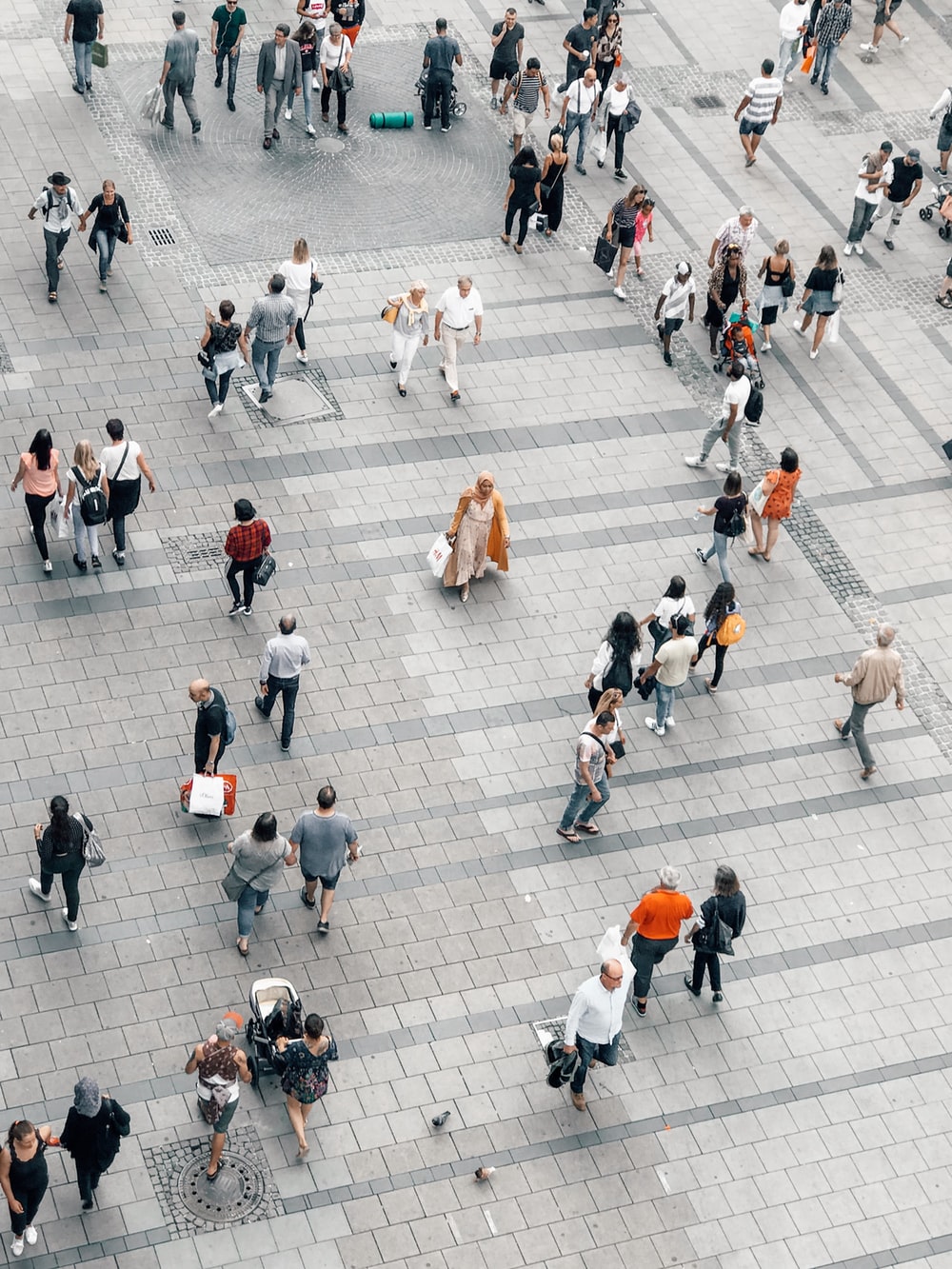 la t_ _ _ _ _
el t_ _ _ _ _
e_ _ _ _
la e _ _ _ _ _ _
el b_ _ _ _
centre
el m_ _ _ _
l_
l _ _ _ _
e_
la p _ _ _ _
[Speaker Notes: Vocabulary revision
Click on the picture to reveal the answer]
la i _ _ _ _ _ _
el m_ _ _ _ _ _
c_ _ _ _
el c_ _ _ _ _
la t_ _ _ _ _
el t_ _ _ _ _
far
e_ _ _ _
la e _ _ _ _ _ _
el b_ _ _ _
el m_ _ _ _
l_
l _ _ _ _
lejos
e_
la p _ _ _ _
[Speaker Notes: Vocabulary revision
Click on the picture to reveal the answer]
la i _ _ _ _ _ _
el m_ _ _ _ _ _
c_ _ _ _
el c_ _ _ _ _
la t_ _ _ _ _
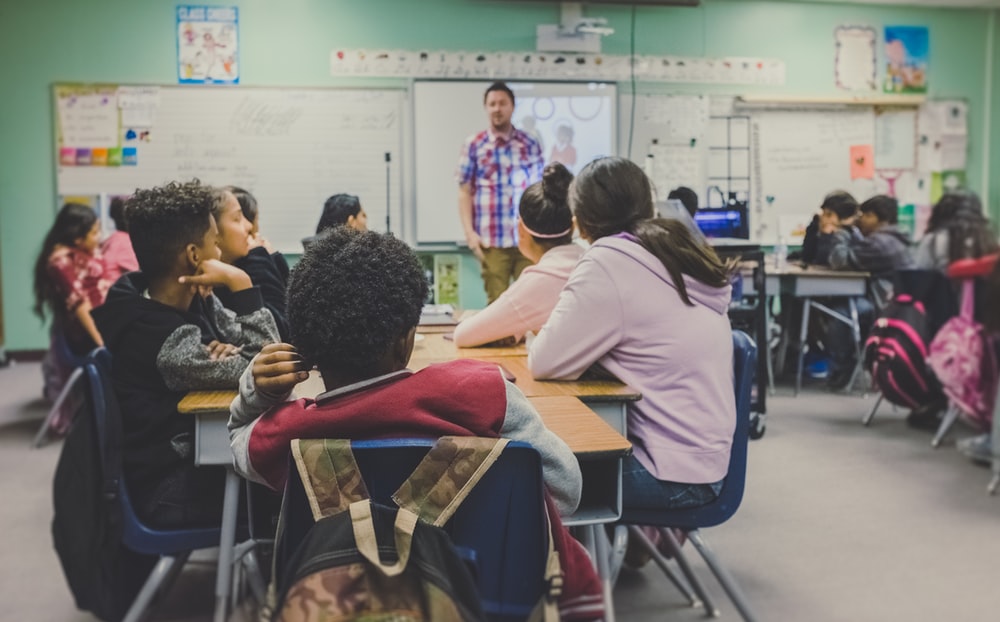 el t_ _ _ _ _
e_ _ _ _
la e _ _ _ _ _ _
la escuela
el b_ _ _ _
el m_ _ _ _
l_
l _ _ _ _
e_
la p _ _ _ _
[Speaker Notes: Vocabulary revision
Click on the picture to reveal the answer]
la i _ _ _ _ _ _
el m_ _ _ _ _ _
c_ _ _ _
el c_ _ _ _ _
la t_ _ _ _ _
la tienda
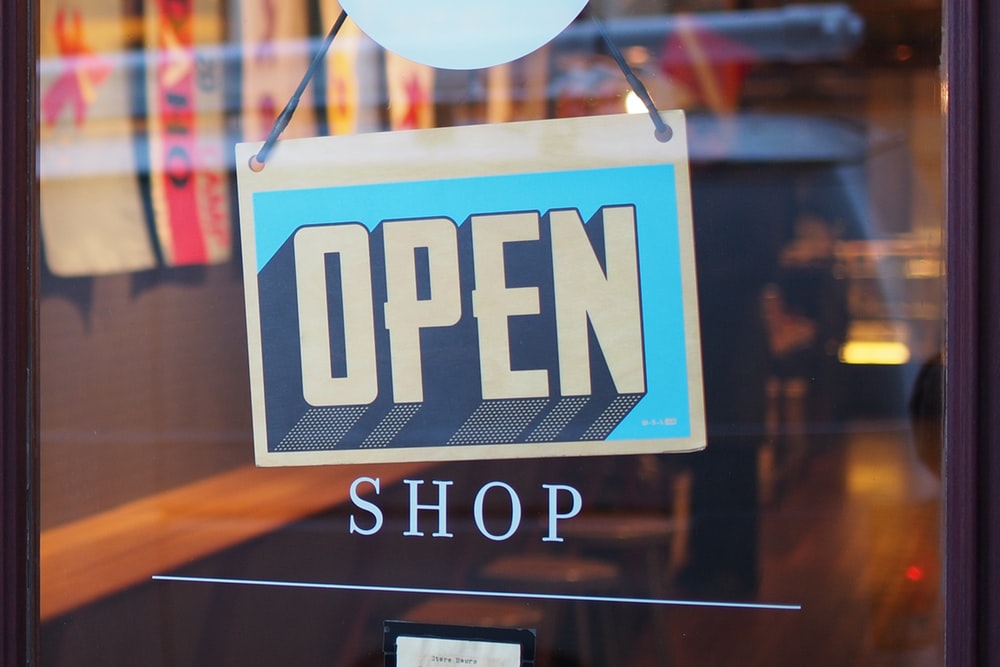 el t_ _ _ _ _
e_ _ _ _
la e _ _ _ _ _ _
el b_ _ _ _
el m_ _ _ _
l_
l _ _ _ _
e_
la p _ _ _ _
[Speaker Notes: Vocabulary revision
Click on the picture to reveal the answer]
la i _ _ _ _ _ _
el m_ _ _ _ _ _
c_ _ _ _
el c_ _ _ _ _
la t_ _ _ _ _
el t_ _ _ _ _
e_ _ _ _
the (masculine, singular)
la e _ _ _ _ _ _
el b_ _ _ _
el m_ _ _ _
l_
l _ _ _ _
e_
el
la p _ _ _ _
[Speaker Notes: Vocabulary revision
Click on the picture to reveal the answer]
la i _ _ _ _ _ _
el m_ _ _ _ _ _
c_ _ _ _
el c_ _ _ _ _
la t_ _ _ _ _
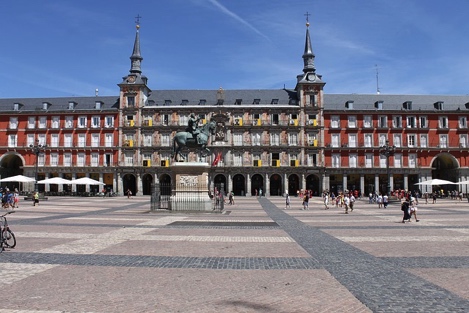 el t_ _ _ _ _
e_ _ _ _
la e _ _ _ _ _ _
el b_ _ _ _
el m_ _ _ _
l_
l _ _ _ _
e_
la p _ _ _ _
la plaza
[Speaker Notes: Vocabulary revision
Click on the picture to reveal the answer]
la i _ _ _ _ _ _
el m_ _ _ _ _ _
c_ _ _ _
el c_ _ _ _ _
la t_ _ _ _ _
between
el t_ _ _ _ _
e_ _ _ _
entre
la e _ _ _ _ _ _
el b_ _ _ _
el m_ _ _ _
l_
l _ _ _ _
e_
la p _ _ _ _
[Speaker Notes: Vocabulary revision
Click on the picture to reveal the answer]
la i _ _ _ _ _ _
el m_ _ _ _ _ _
el mercado
c_ _ _ _
el c_ _ _ _ _
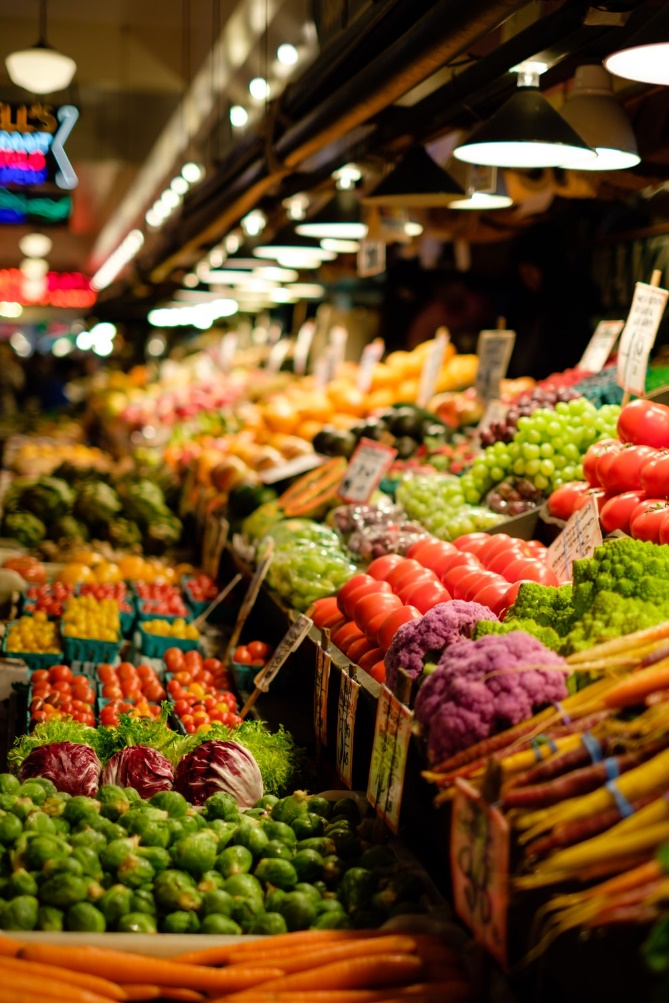 la t_ _ _ _ _
el t_ _ _ _ _
e_ _ _ _
la e _ _ _ _ _ _
el b_ _ _ _
el m_ _ _ _
l_
l _ _ _ _
e_
la p _ _ _ _
[Speaker Notes: Vocabulary revision
Click on the picture to reveal the answer]
la i _ _ _ _ _ _
el m_ _ _ _ _ _
c_ _ _ _
el c_ _ _ _ _
la t_ _ _ _ _
el t_ _ _ _ _
e_ _ _ _
the (feminine, singular)
la e _ _ _ _ _ _
el b_ _ _ _
el m_ _ _ _
l_
la
l _ _ _ _
e_
la p _ _ _ _
[Speaker Notes: Vocabulary revision
Click on the picture to reveal the answer]
la i _ _ _ _ _ _
el m_ _ _ _ _ _
c_ _ _ _
el c_ _ _ _ _
la t_ _ _ _ _
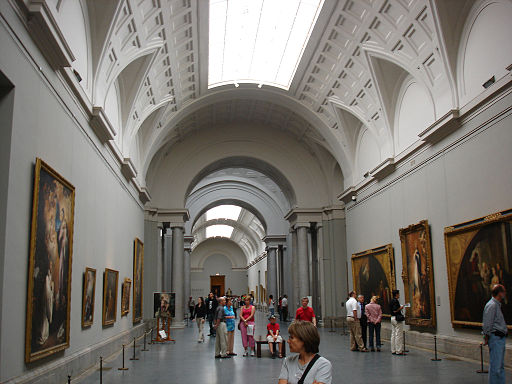 el t_ _ _ _ _
e_ _ _ _
la e _ _ _ _ _ _
el b_ _ _ _
el m_ _ _ _
el museo
l_
l _ _ _ _
e_
la p _ _ _ _
[Speaker Notes: Vocabulary revision
Click on the picture to reveal the answer]
la i _ _ _ _ _ _
el m_ _ _ _ _ _
c_ _ _ _
cerca
el c_ _ _ _ _
la t_ _ _ _ _
el t_ _ _ _ _
e_ _ _ _
near
la e _ _ _ _ _ _
el b_ _ _ _
el m_ _ _ _
l_
l _ _ _ _
e_
la p _ _ _ _
[Speaker Notes: Vocabulary revision
Click on the picture to reveal the answer]
la i _ _ _ _ _ _
el m_ _ _ _ _ _
c_ _ _ _
el c_ _ _ _ _
la t_ _ _ _ _
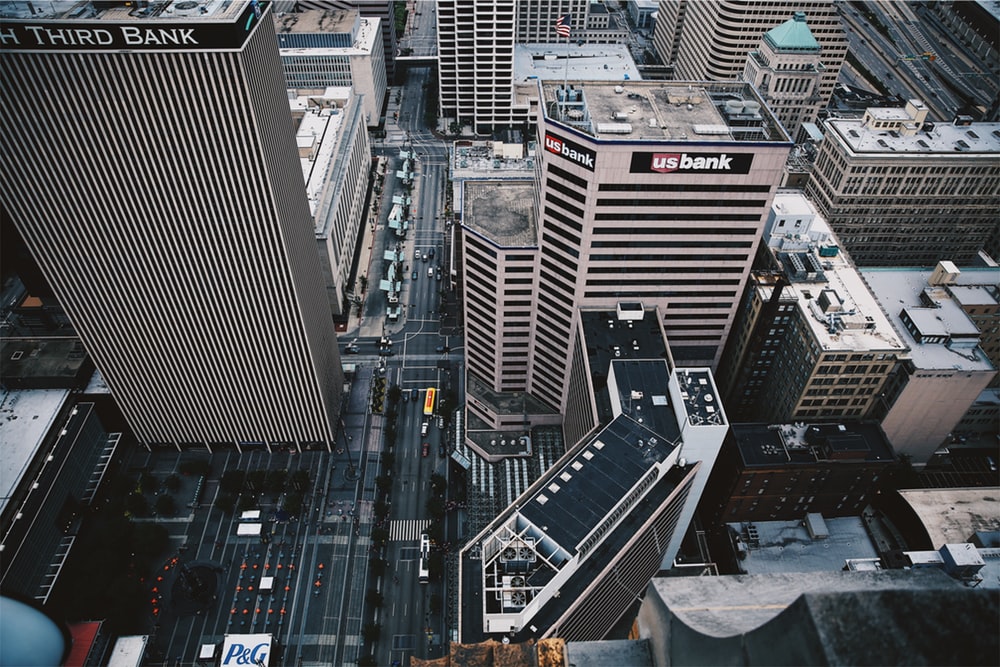 el t_ _ _ _ _
e_ _ _ _
la e _ _ _ _ _ _
el b_ _ _ _
el banco
el m_ _ _ _
l_
l _ _ _ _
e_
la p _ _ _ _
[Speaker Notes: Vocabulary revision
Click on the picture to reveal the answer]
la i _ _ _ _ _ _
el m_ _ _ _ _ _
c_ _ _ _
el c_ _ _ _ _
la t_ _ _ _ _
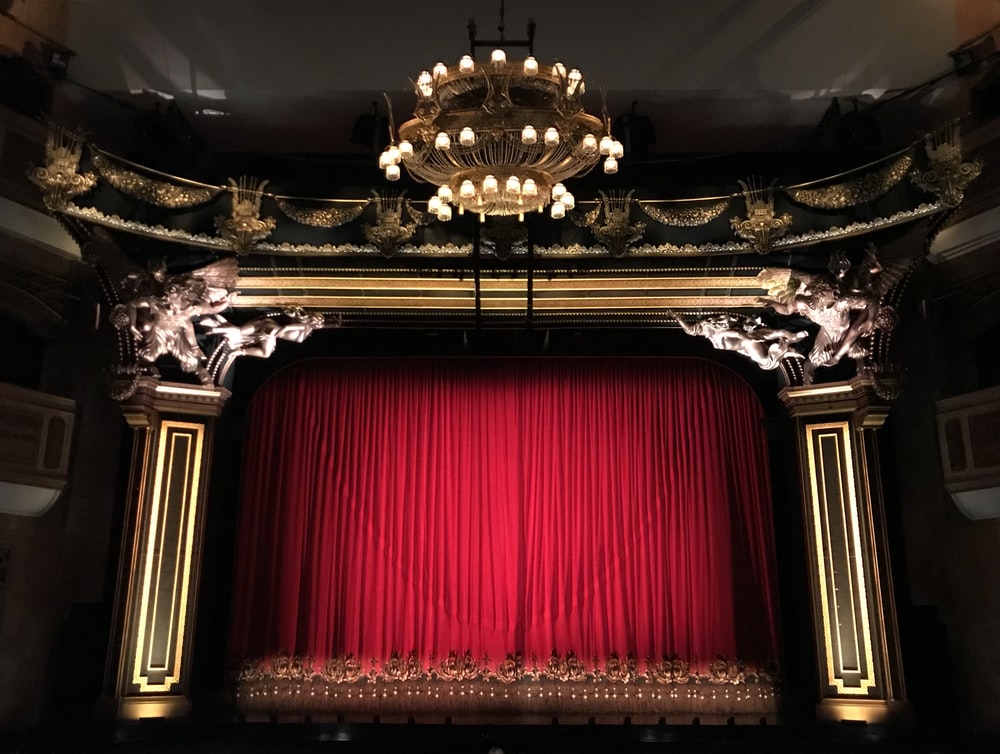 el teatro
el t_ _ _ _ _
e_ _ _ _
la e _ _ _ _ _ _
el b_ _ _ _
el m_ _ _ _
l_
l _ _ _ _
e_
la p _ _ _ _
[Speaker Notes: Vocabulary revision
Click on the picture to reveal the answer]
Talking about the location of things Using the definite articles ‘el’ and ‘la’
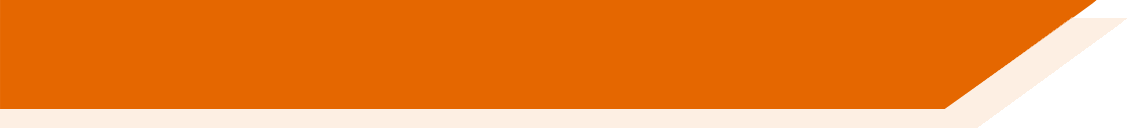 The words ‘un’ and ‘una’ (a, an) often appear with ‘el’ and ‘la’ (the).
You can use  ‘un’ and ‘una’ to introduce a noun.
You can use ‘el’ and ‘la’ (or a verb) to refer to it again.
For example:
En Girona, hay un mercado y una iglesia. El mercado es barato y la iglesia es antigua.
Hay is always followed by ‘un’ or ‘una’(not ‘el’ or ‘la’).
[Speaker Notes: Grammar explanation slide

In this lesson, we’ll be looking at the use of the definite vs indefinite article and how this relates to the use of ‘hay’.]
Gramática
leer
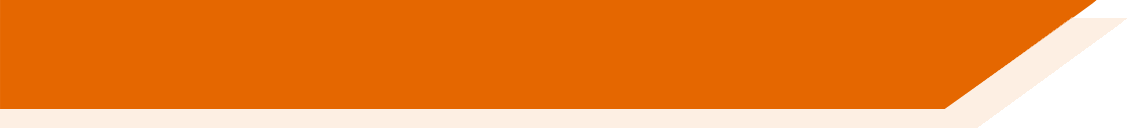 Lee.
Marca la opción correcta.
Ejemplo:
Martín está en Valencia. Hay un / el teatro y la /una iglesia. Son feas.
1. Juan está en Girona. Hay un museo y una tienda de arte. El / un museo es barato, pero una / la tienda de arte es cara.
2. Maria Fernanda está en León. Hay el / un banco y una / la iglesia. Son antiguos.
3. Cristina está en Pamplona. Hay un / el mercado y la / una escuela. Son pequeños.
[Speaker Notes: Reading activity [1/2]

Timing: 7 minutes

Aim: to consolidate understanding of the use of indefinite and definite articles

Procedure:
1. Students write 1-6 (the activity goes over two slides).
2. For each sentence, they decide which article is right. This requires two separate choices per sentence.

Word frequency (1 is the most frequent word in Spanish): museo [1114]; banco [728]; teatro [605]; centro [316]; mercado [487]; tienda [1515]; iglesia [437]; escuela [424]; el, la [1]
Source: Davies, M. & Davies, K. (2018). A frequency dictionary of Spanish: Core vocabulary for learners (2nd ed.). Routledge: London]
Gramática
leer
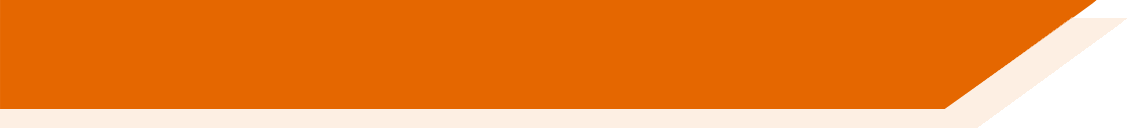 Marca la opción correcta.
Lee.
4. Diego está en Bilbao. Hay un monumento y una tienda de música. Una / la tienda de música está cerca y el / un monumento está lejos.
5. Sara está en Marbella. Hay un / el centro de cultura y el / un bar. Son muy famosos.
6. Jorge está en Madrid. Hay una plaza y un restaurante. Una / la plaza es bonita y un / el restaurante es bueno.
[Speaker Notes: Reading activity [2/2]

Activity as outlined on previous slide

Word frequency (1 is the most frequent word in Spanish): centro [316]; tienda [1515]; plaza [806]; el, la [1]; lejos [833]; cerca [1042]; monumento [3149]; bar [1938]; restaurante [2636]
Source: Davies, M. & Davies, K. (2018). A frequency dictionary of Spanish: Core vocabulary for learners (2nd ed.). Routledge: London]
escuchar
Tienes amigos en diferentes ciudades de España.
Escucha.
Which word is missing?
Write the word that ‘la’ or ‘una’ refers to.
Escucha otra vez.
una
la
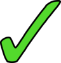 tienda de música
1
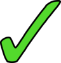 iglesia
2
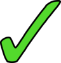 plaza
3
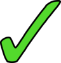 chica
4
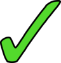 escuela
5
[Speaker Notes: Listening activity [1/2]

NB There might not be time to cover all of the input practice activities in lesson 2 this week. There are three practice tasks before the speaking/listening task, so you may wish to decide which to prioritise to complete this lesson’s learning. The others could still be used as additional tasks in later revisiting. 

Timing: 8 minutes

Aim: to practise understanding the use of definite vs indefinite articles in the oral modality

Procedure:
Students listen out for whether the noun has already been said with the indefinite or not. This will be a cue for knowing whether the answer is ‘la’ or ‘una’.
As before, the choice of article gender is held constant, so students only need to focus on which article to use.

Notes: 
1. Some students may find this task challenging. They may need to go through several (or all) of the items on this slide with the teacher. Repetitions are to be expected. Students shouldn’t think of this as a test!


Transcript:
Martin está en Bilbao. Hay un monumento y una tienda de música. [beep] tienda de música está cerca.
Sofía está en Granada. Hay [beep] iglesia y un banco. El banco es pequeño.
Maria está en Málaga. Hay un mercado y [beep] plaza. El mercado está en el centro.
Daniel está en Pamplona. Hay un chico y una chica. [beep] chica es simpática.
José está en Santander. Hay [beep]  escuela y un museo. La escuela está en el norte.

Word frequency (1 is the most frequent word in Spanish): tienda [1515]; iglesia [437]; escuela [424]; plaza [806]; chica [1129]; la [1]
Source: Davies, M. & Davies, K. (2018). A frequency dictionary of Spanish: Core vocabulary for learners (2nd ed.). Routledge: London]
escuchar
Tienes amigos en diferentes ciudades de España.
Escucha.
Which word is missing?
Write the word that ‘el’ or ‘un’ refers to.
Escucha otra vez.
el
un
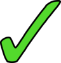 profesor
6
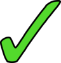 periódico
7
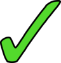 teatro
8
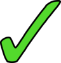 señor
9
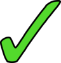 autor
10
[Speaker Notes: Listening activity [2/2]

Activity continues as outlined on previous slide. This time, ‘el’ and ‘un’ are used.

Transcript:
Pablo está en clase. Hay un profesor y una profesora. [beep] profesor es guapo.
Amanda está en casa. Hay [beep] periódico y una revista. La revista es en inglés.
Pepe está en Barcelona. Hay [beep] teatro y un bar. El teatro es muy bueno.
Paula está en un café de San Sebastián. Hay un señor y una señora. [beep] señor es muy bajo.
Alejandro está en una tienda de libros. Hay [beep] autor y una autora. El autor es simpático.

Word frequency (1 is the most frequent word in Spanish): teatro [605]; el [1]; autor [513]; profesor [501]; señor² [201]; periódico [1026]
Source: Davies, M. & Davies, K. (2018). A frequency dictionary of Spanish: Core vocabulary for learners (2nd ed.). Routledge: London]
escribir
Some of the sentences you heard have been translated into English.
Lee el inglés.
Escribe en español.
Hay una casa y una tienda. La tienda está cerca.
Hay una iglesia y un banco. El banco es pequeño.
Hay una escuela y una plaza. La escuela está en el norte.
Hay un teatro y un mercado. El mercado es muy bueno.
There’s a museum and a bar. The museum is between two shops
Hay un museo y un bar. El museo está entre dos tiendas.
[Speaker Notes: Writing activity

Timing: 8 minutes

Aim: to use the new feature (el, la) in written production, alongside previously taught features (indefinite article, es/está, adjectival gender agreement)

Procedure:
1. Students read the sentences and write the Spanish for each.
2. They may wish to refer to books to check anything they are unsure of.

Notes: These sentences aren’t in the same order as students just heard in the listening. 

Word frequency (1 is the most frequent word in Spanish): museo [1114]; banco [728]; teatro [605]; mercado [487]; tienda [1515]; plaza [806]; iglesia [437]; escuela [424]; entre [63]; el, la [1]; cerca [1042]; casa [106]; bar [1938]
Source: Davies, M. & Davies, K. (2018). A frequency dictionary of Spanish: Core vocabulary for learners (2nd ed.). Routledge: London]
Gramática
hablar
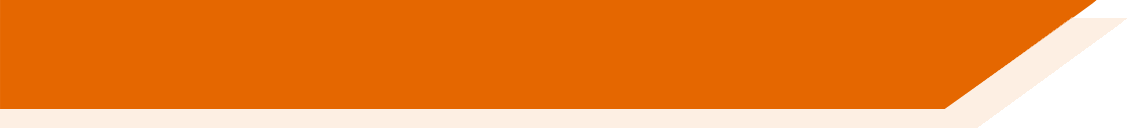 En parejas
Persona A: Estás en una ciudad en España.
Describe la ciudad.
¡Importante! Usa el artículo correcto (‘un’, ‘una’, ‘el’ y ‘la’).
Persona B: Pregúntale a persona A: “¿Dónde estás?” y “¿Qué hay?”
Completa la tabla.
[Speaker Notes: Paired speaking/listening

Timing: 10-12 minutes

Aim: to practise using and understanding the definite/indefinite article and other previously taught features in the oral modality

Procedure:
Teachers use this and the next slide to introduce and model the activity
Ask students to copy the blank answer grid into books before they start (see next slide)
Students should also be reminded that on the speaking cards there will be male and female teachers (one set of cards with male, one set with female, to avoid overload). They should be encouraged to use the correct adjective, depending on their gender of the noun, though this isn’t the main focus of the activity.]
Un ejemplo
Persona A (pregunta):
¿Dónde estás?
Estoy en Granada.
Persona B (contesta):
Persona A (pregunta):
¿Qué hay?
Hay una tienda y una iglesia. La iglesia está en el centro.
Persona B (contesta):
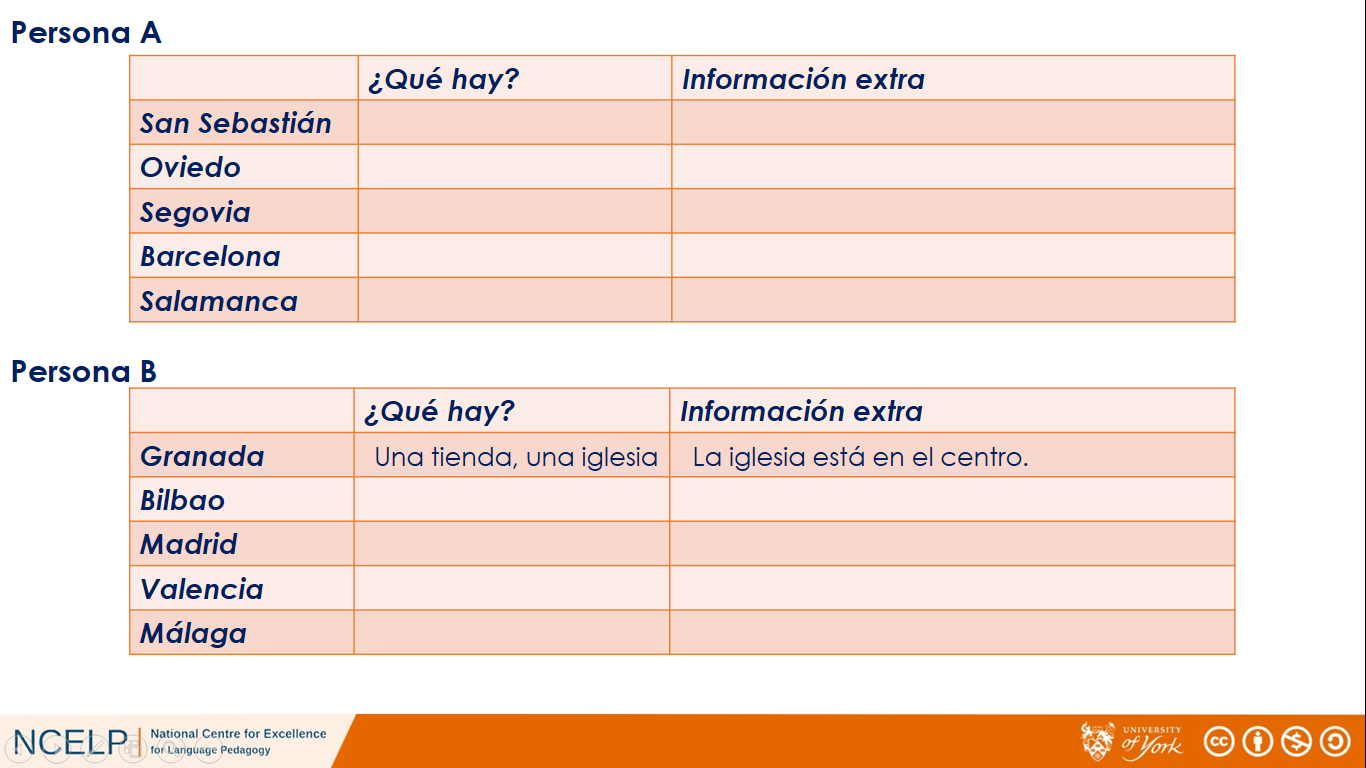 Persona A (escribe)
Persona A
There is shop and a market.
The market is expensive
There is a bank and a theatre.
The theatre is small.
There is a museum and a church.
The church is near.
Granada
Bilbao
Madrid
There is a boy and a girl.
The girl is nice.
There is a square and a school. The school is in the square.
Valencia
Málaga
[Speaker Notes: Do not display during activity
These are available to print in a separate Word doc.]
Persona B
There is a bar and a museum.
The bar is between two houses.
There is an art centre and a theatre.
The theatre is expensive.
There is a market and a shop. The shop is cheap.
San Sebastián
Oviedo
Segovia
There is a school and a church. The school is very good.
There is a bank and a museum. The museum is in the centre.
Salamanca
Barcelona
[Speaker Notes: Do not display during activity
These are available to print in a separate Word doc.]
Persona A
RESPUESTAS
Un bar, un museo
El museo está entre dos casas.
El teatro es caro.
Un centro de arte, un teatro
La tienda es barata
Un mercado, una tienda
La escuela es muy buena.
Una escuela, una iglesia
El museo está en el centro.
Un banco, un museo
Persona B
Una tienda, un mercado
El mercado es caro.
El teatro es pequeño.
Un banco, un teatro
Un museo, una iglesia
La iglesia está cerca.
Un chico, una chica
La chica es simpática.
La escuela está en la plaza.
Una plaza, una escuela
[Speaker Notes: ANSWER SLIDE

Suggestion for teachers: draw students’ attention to ‘respuesta’ [488] here and check understanding of its meaning. The word is introduced this week.]
Gaming Grammar
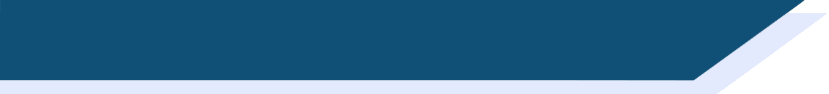 Gaming Grammar
Gaming Grammar mini-game  Definite articles: Gender in the ‘Article agreement’ menu practices aspects of this week’s lessons.
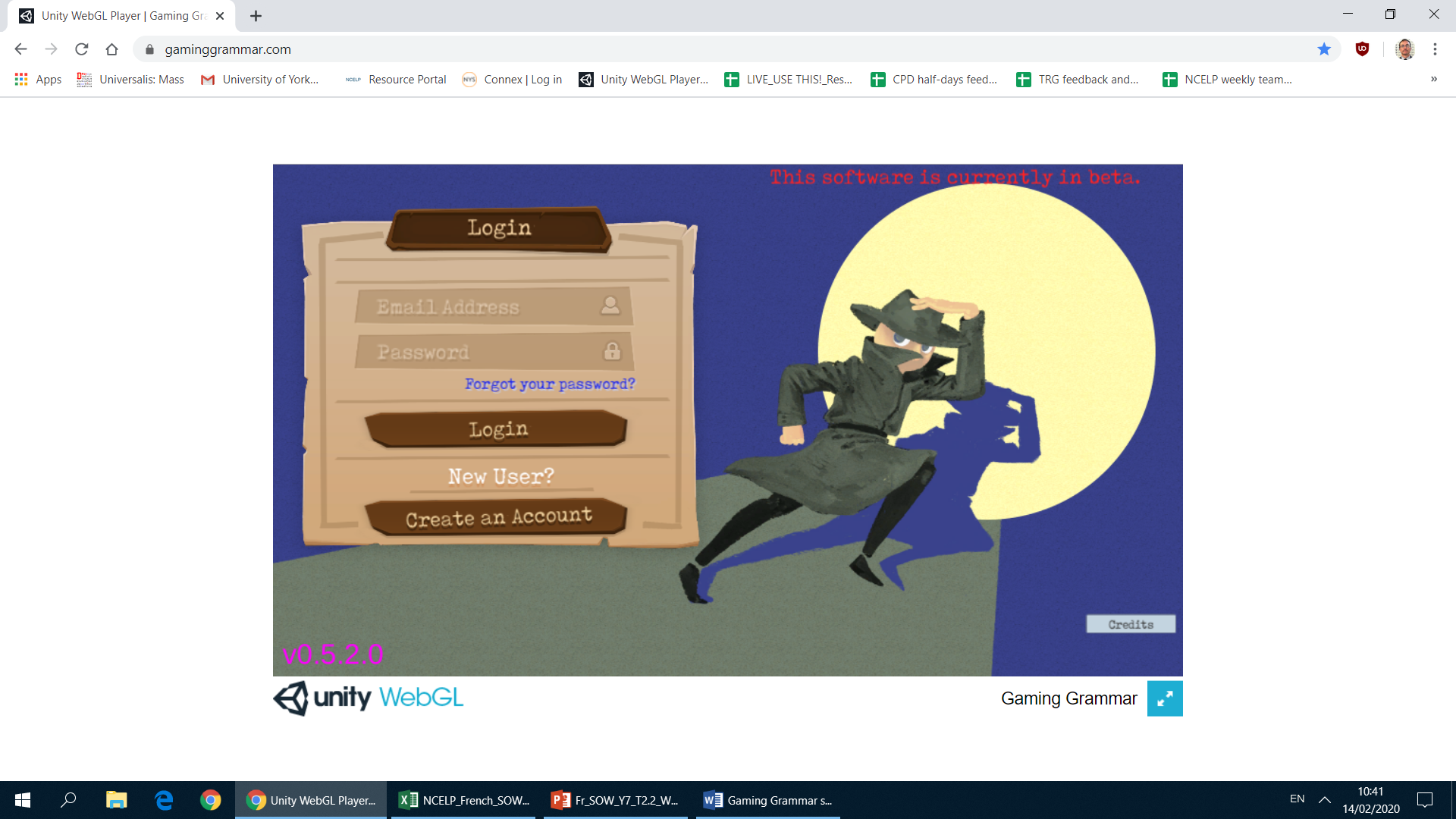 [Speaker Notes: This slide links to Gaming Grammar login screen. The appropriate mission can then be selected from the menu page.
Students will progress through the game at their own rate; teachers should use the teacher interface to check progress. This will help to inform future lesson planning.]
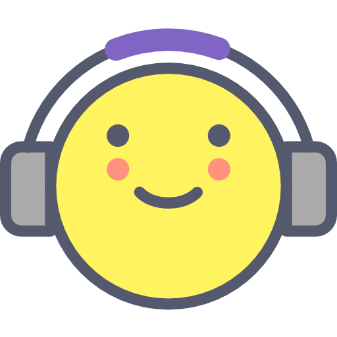 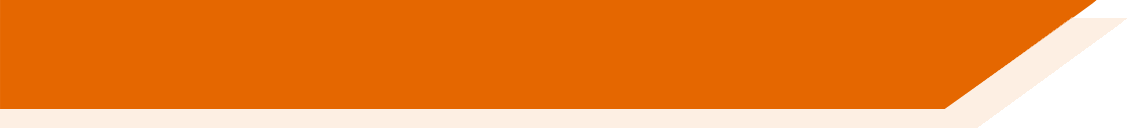 Deberes
Vocabulary Learning Homework (Y7, Term 1.2, Week 6)
Audio file
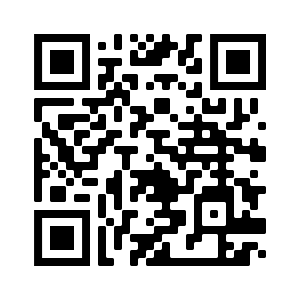 Audio file QR code:
Student worksheet
Quizlet link
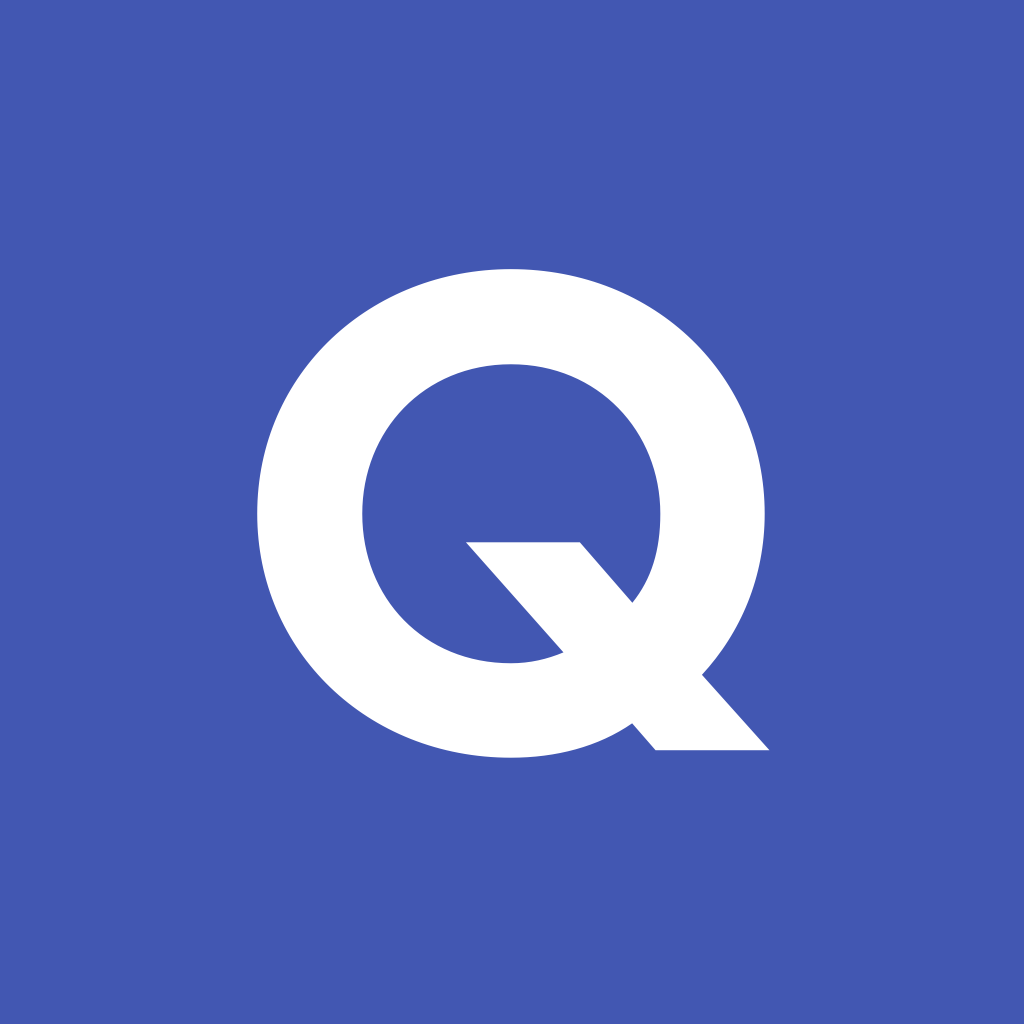 In addition, revisit:		Term 1.2 Week 3
				Term 1.1 Week 5